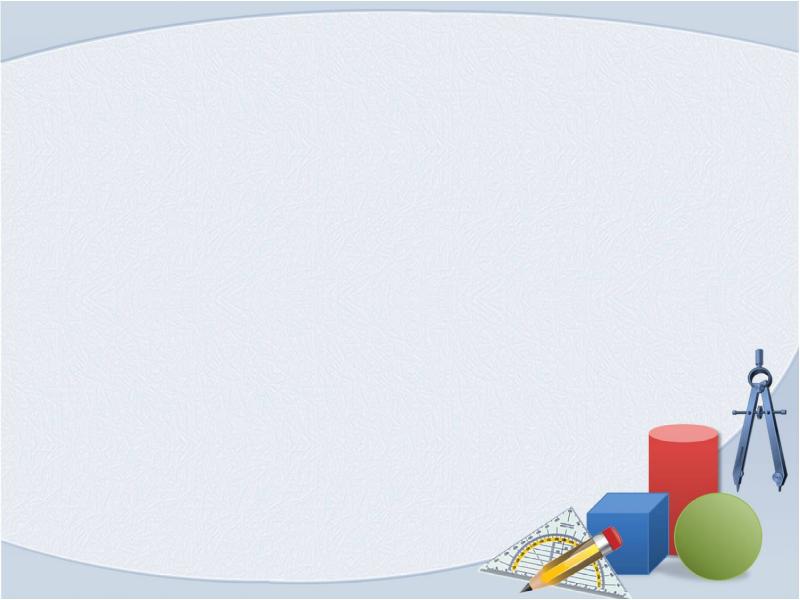 ПОБУДОВА ГРАФІКІВ ФУНКЦІЙ ЗА ДОПОМОГОЮ ГЕОМЕТРИЧНИХ ПЕРЕТВОРЕНЬ ВІДОМИХ ГРАФІКІВ ФУНКЦІЙ
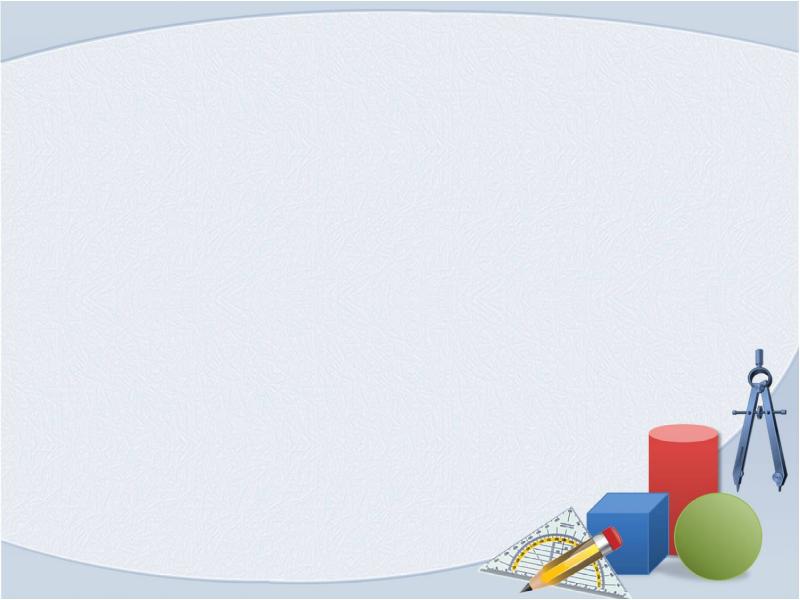 y=-f(x)
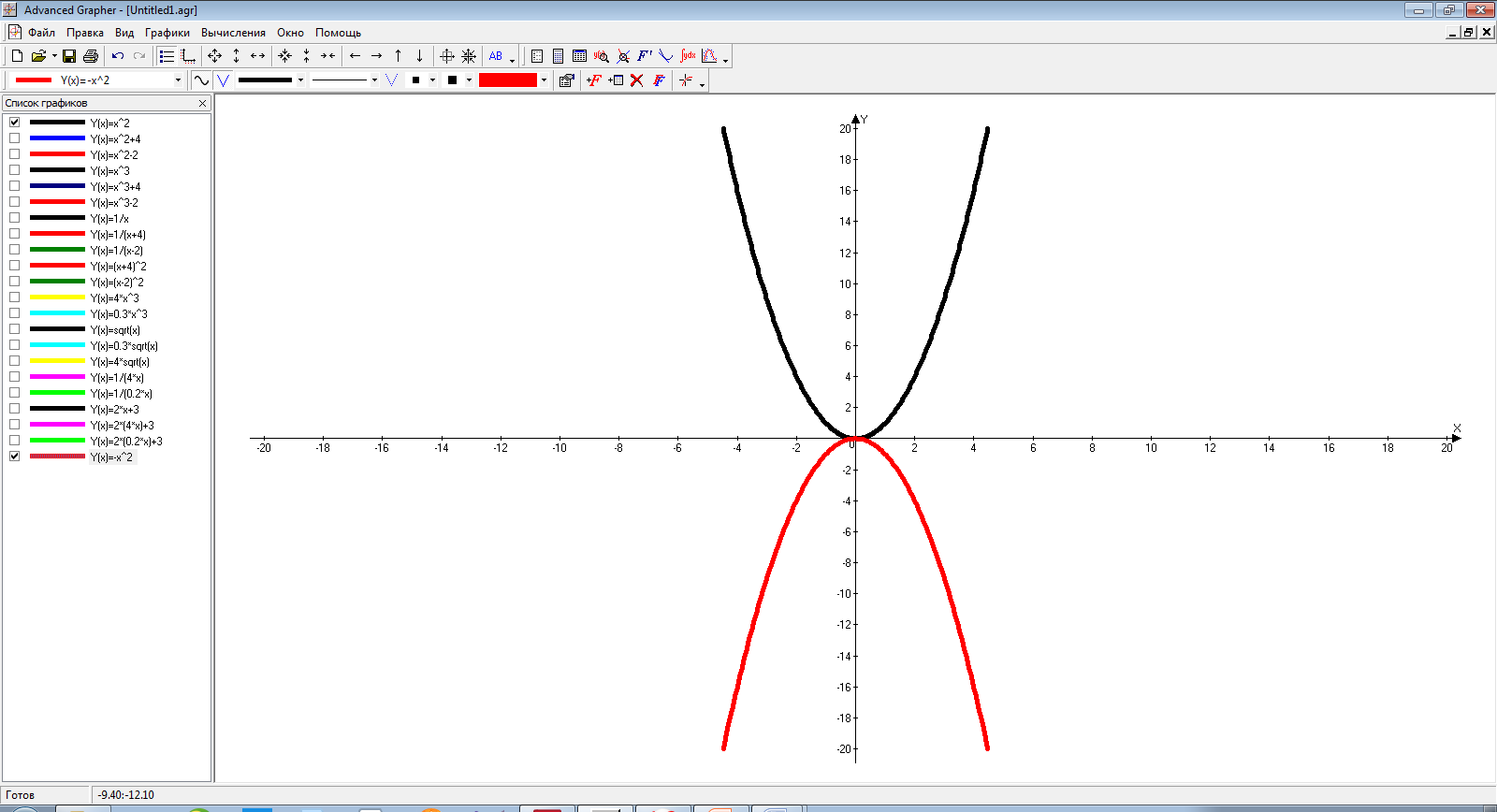 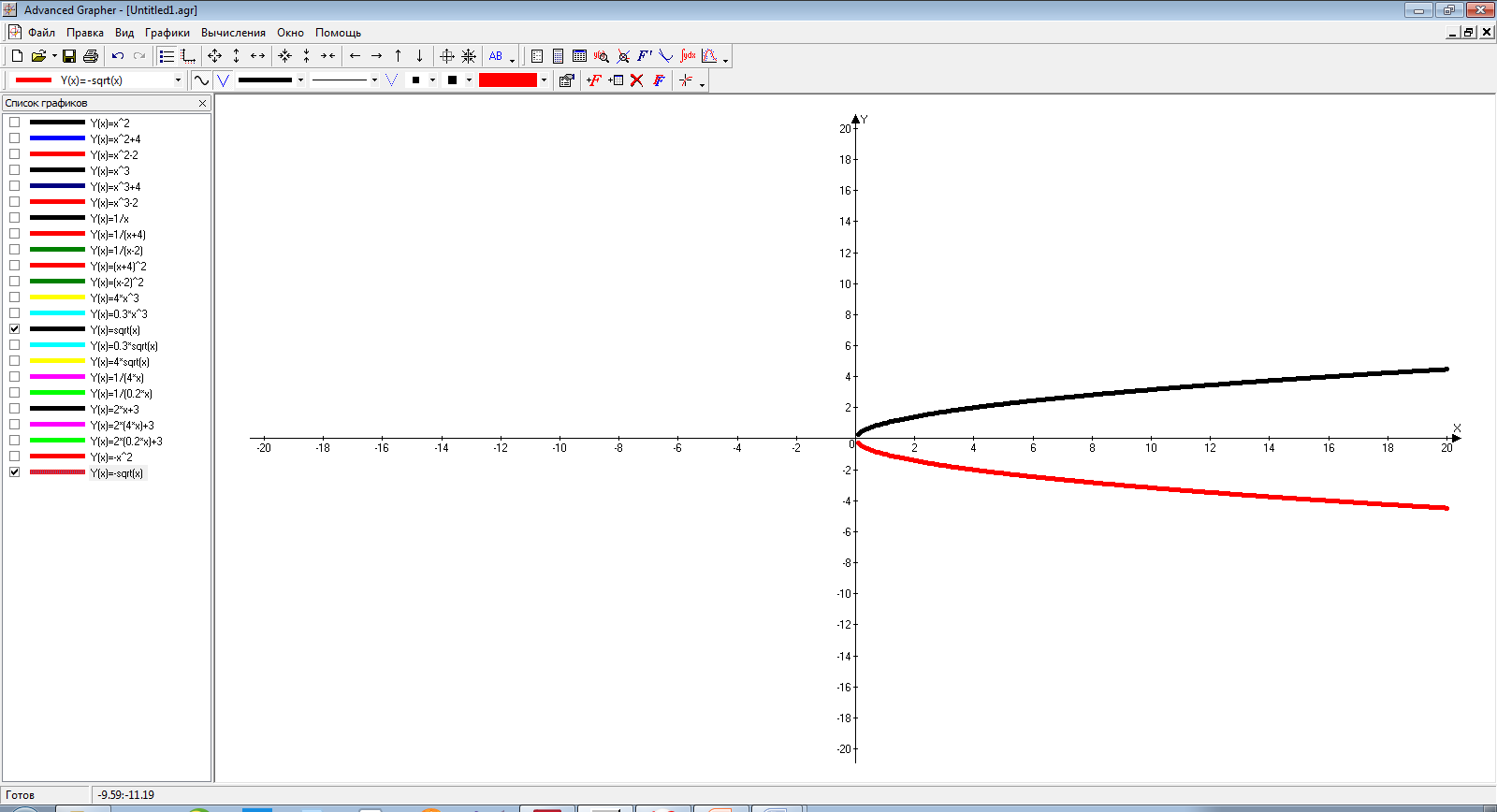 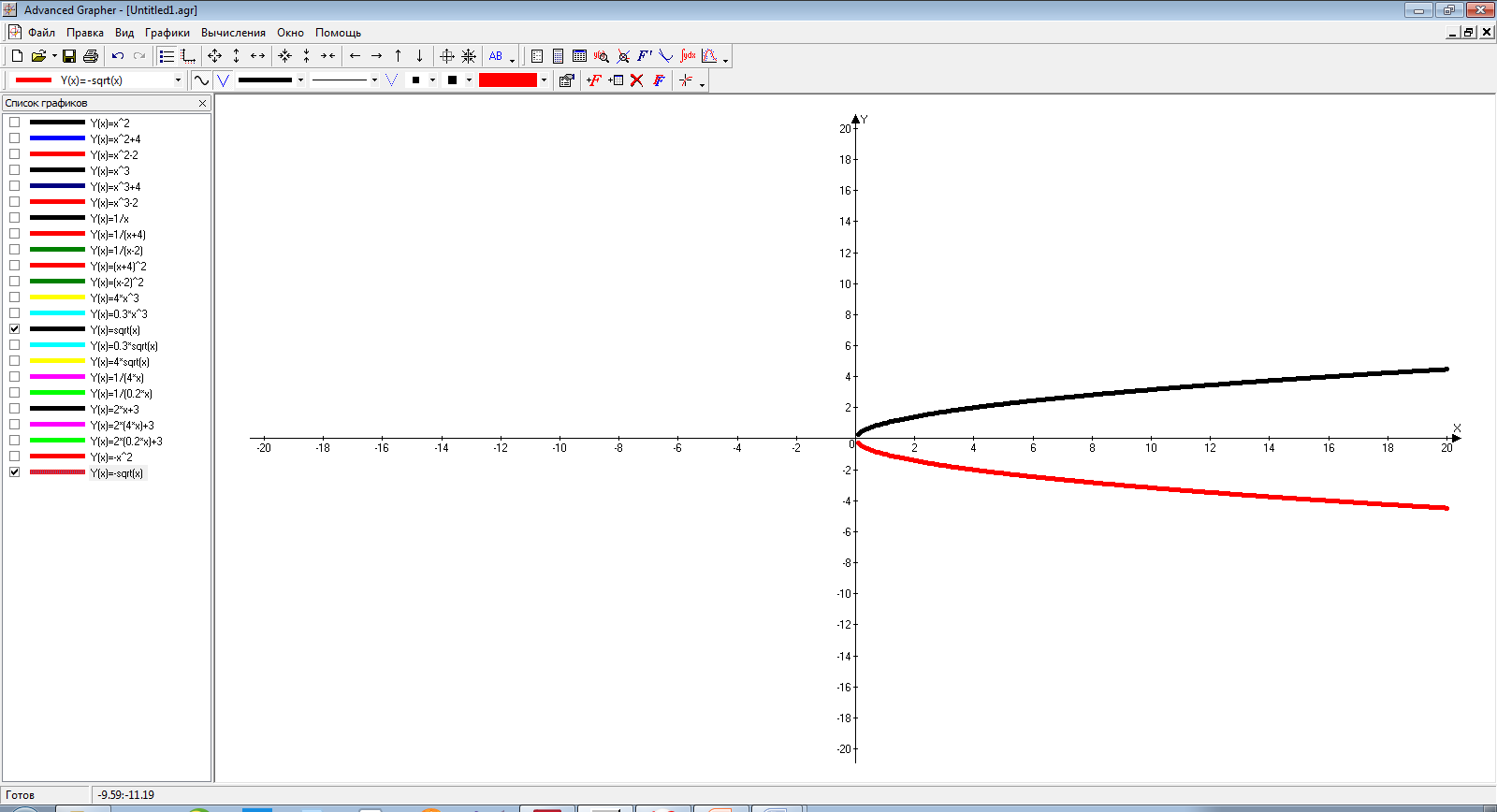 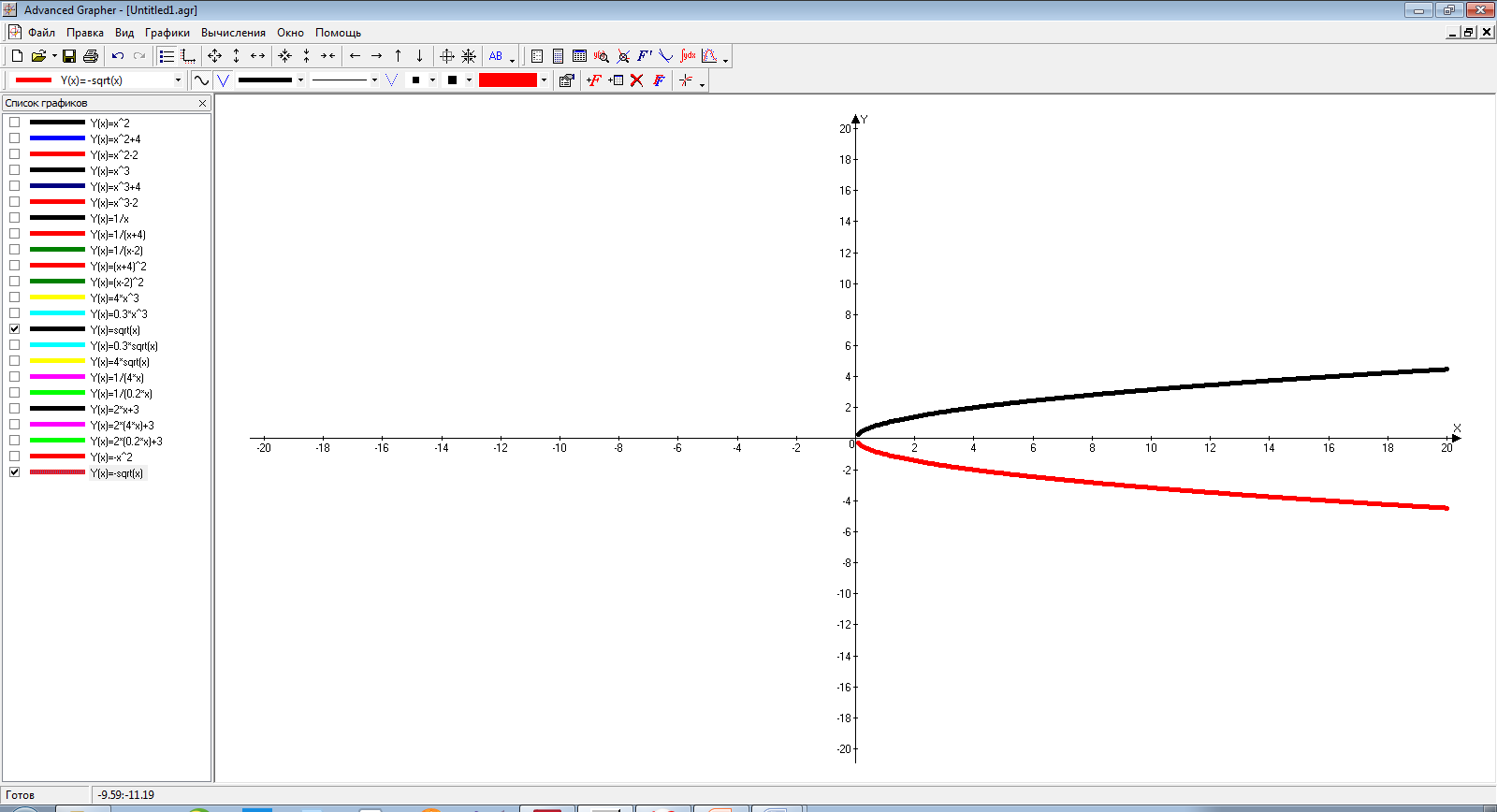 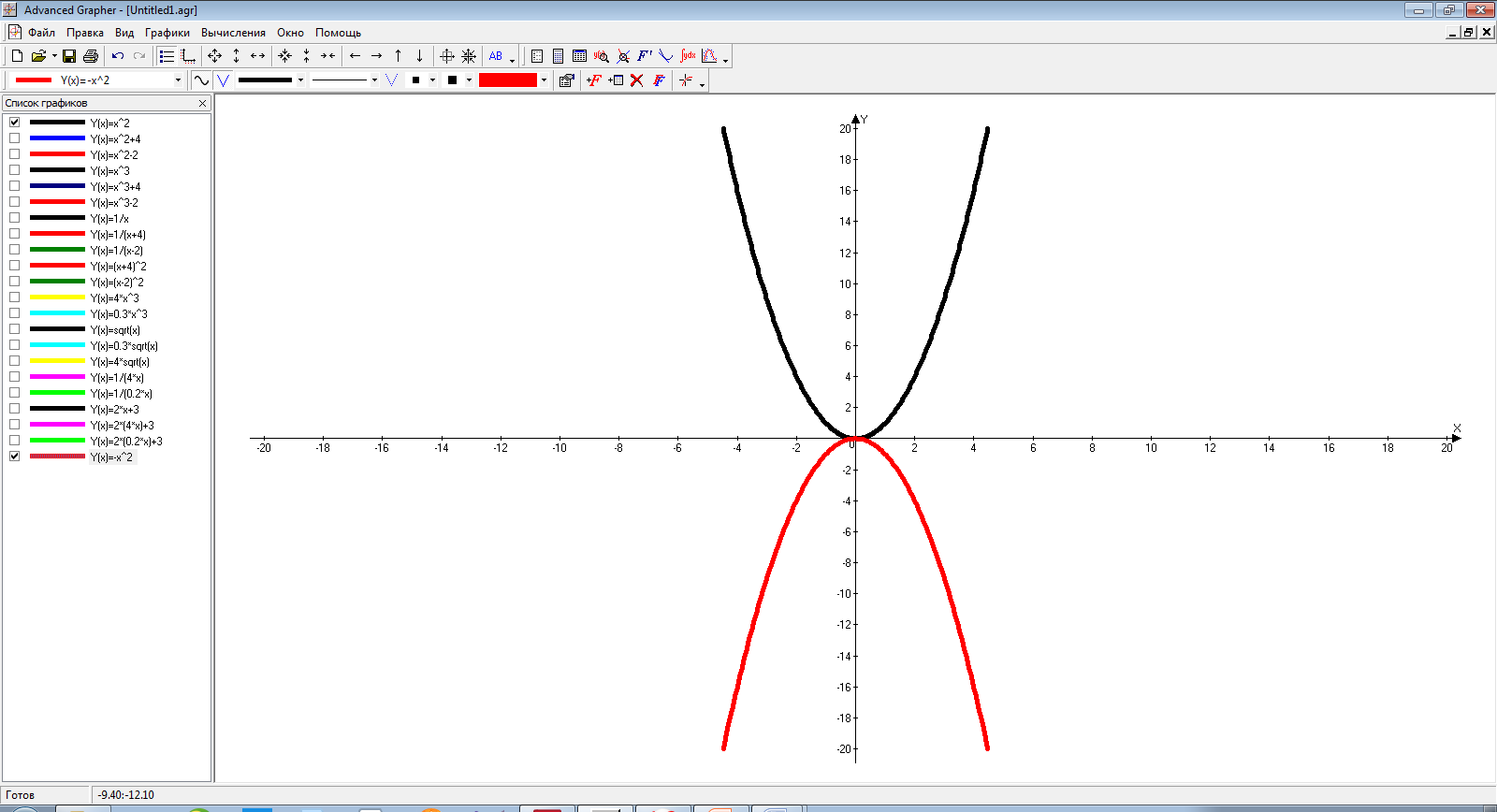 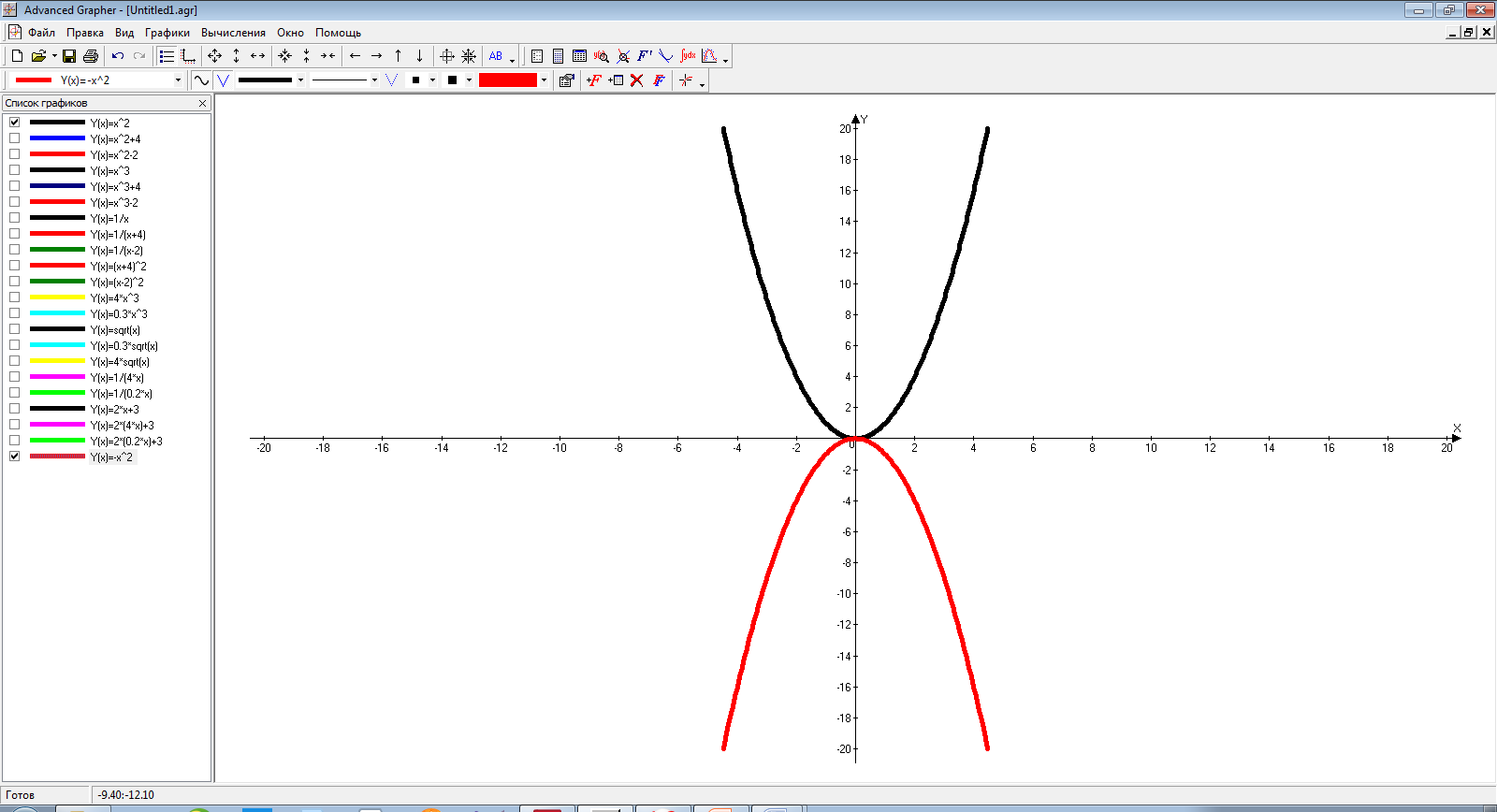 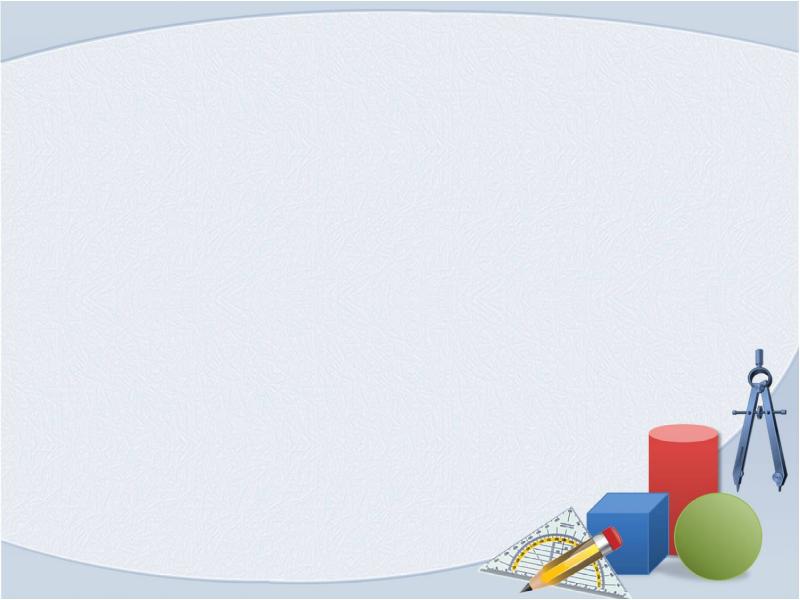 Y=f(-x)
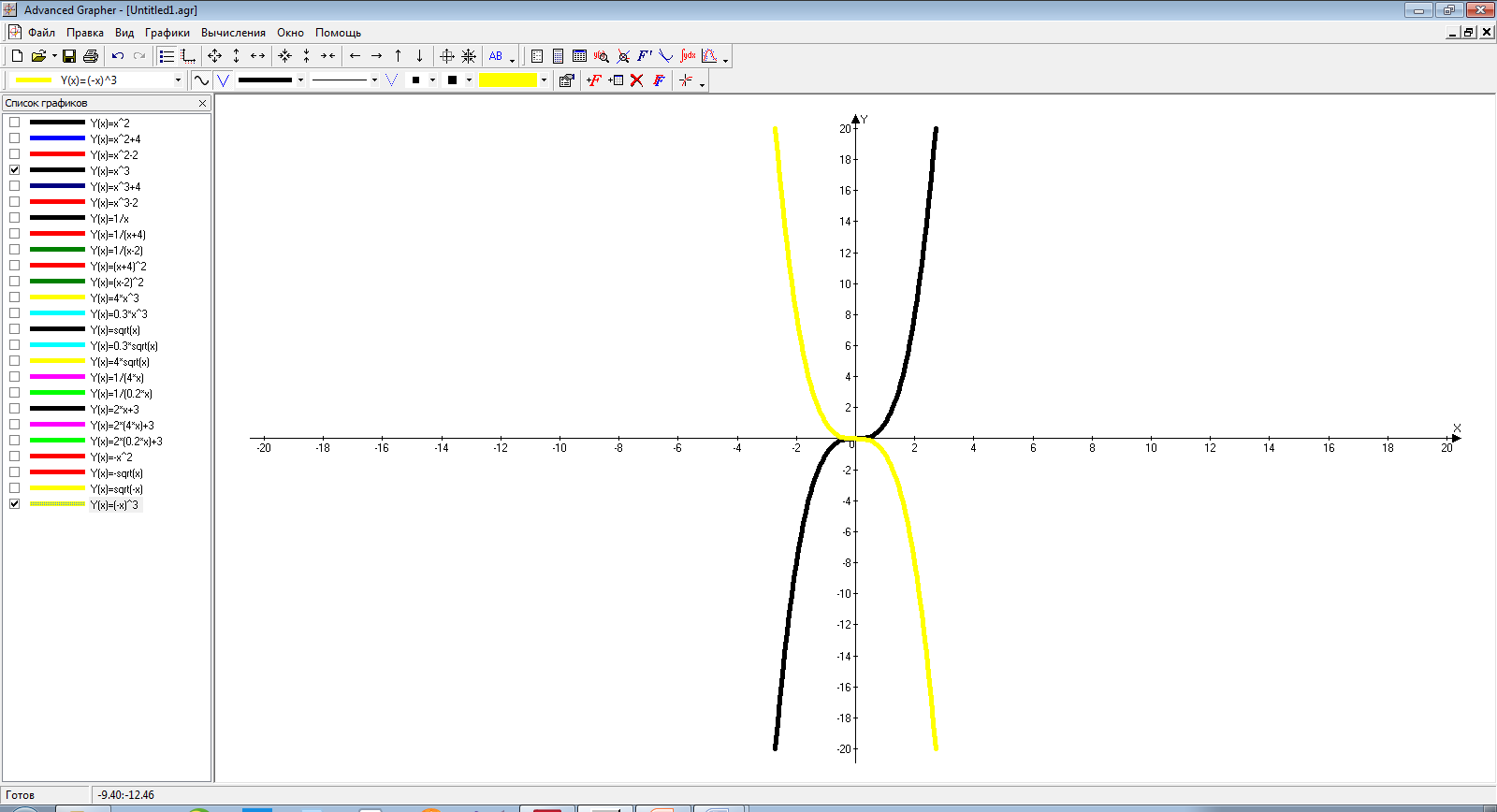 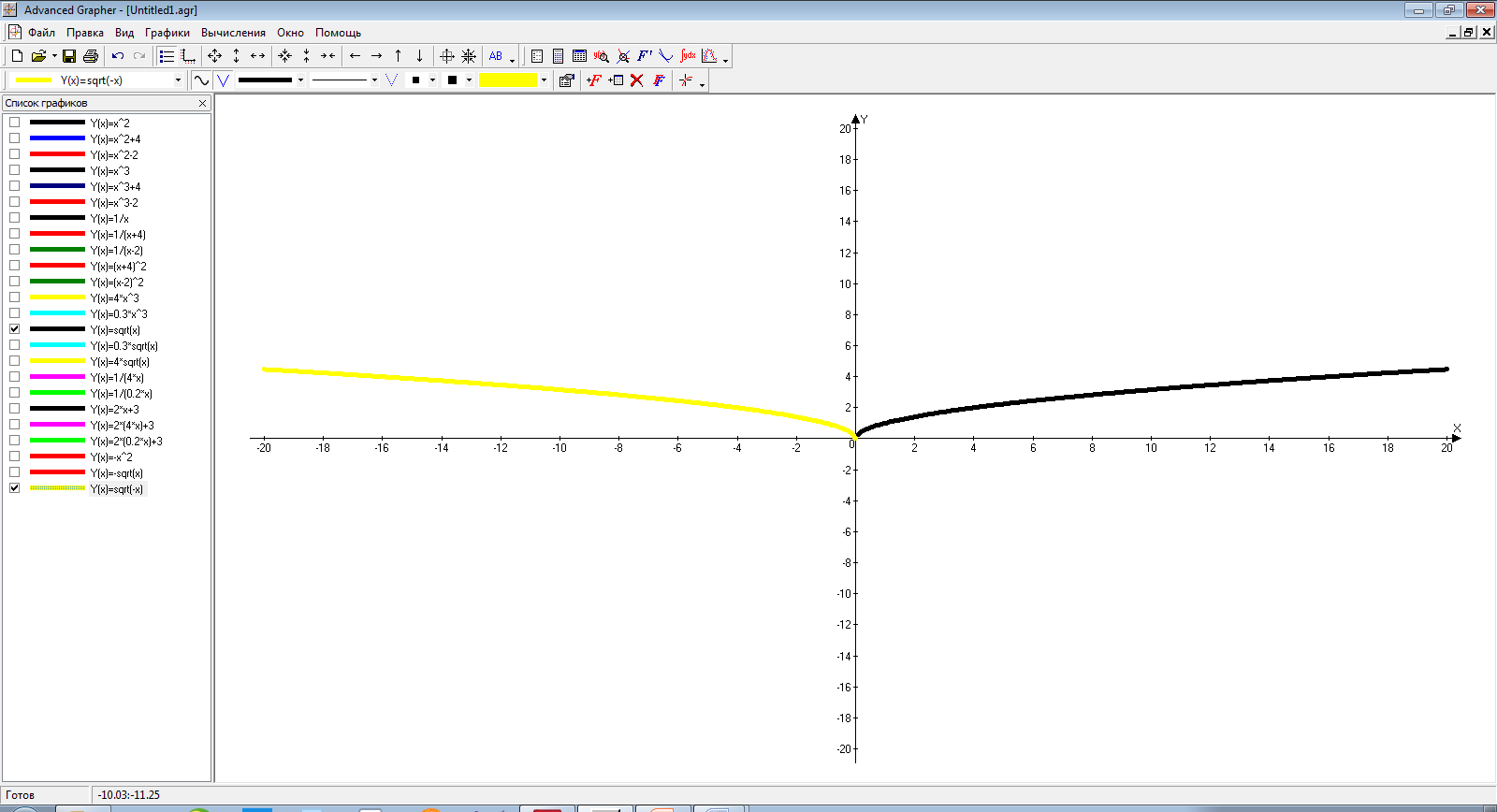 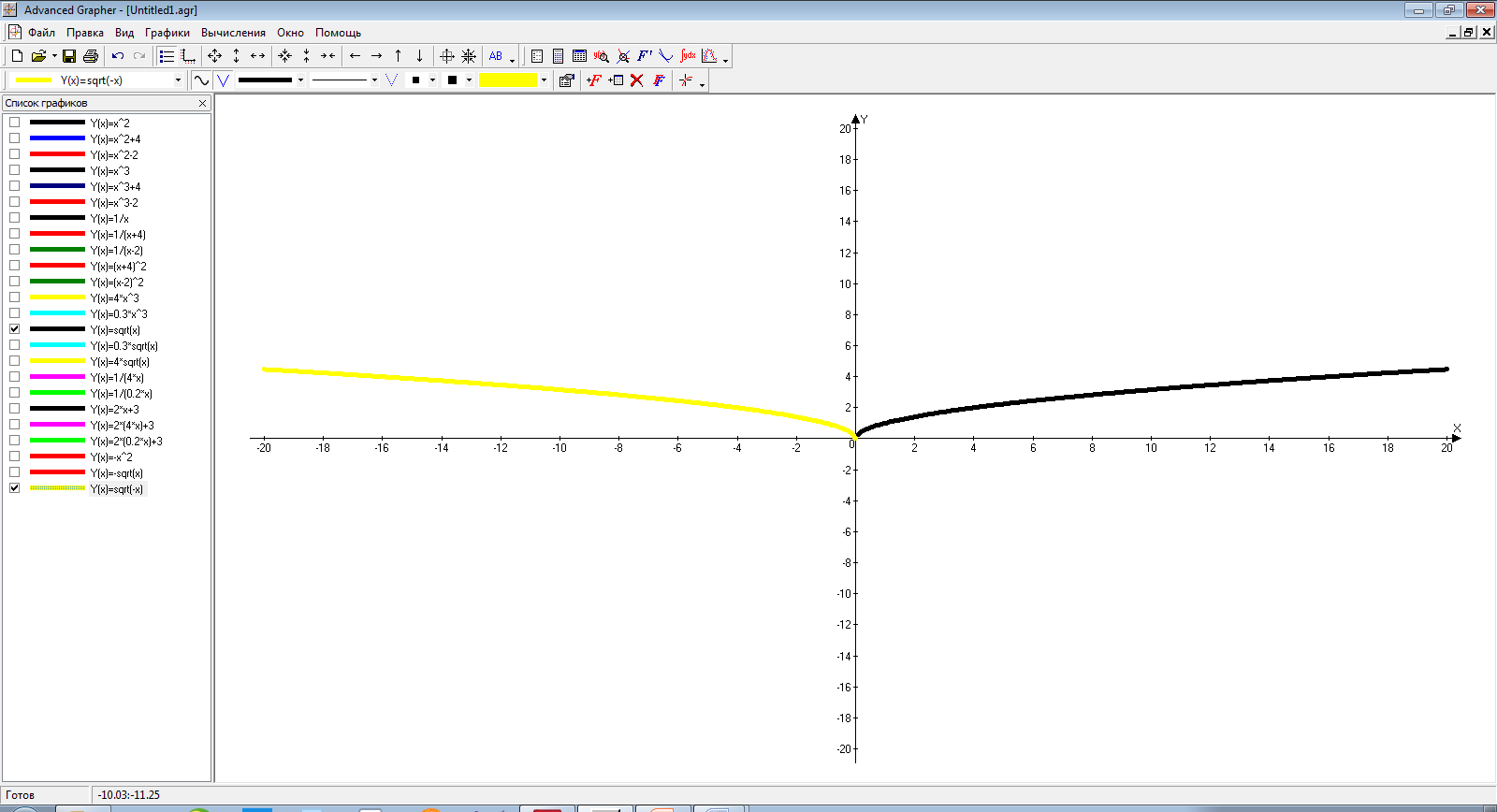 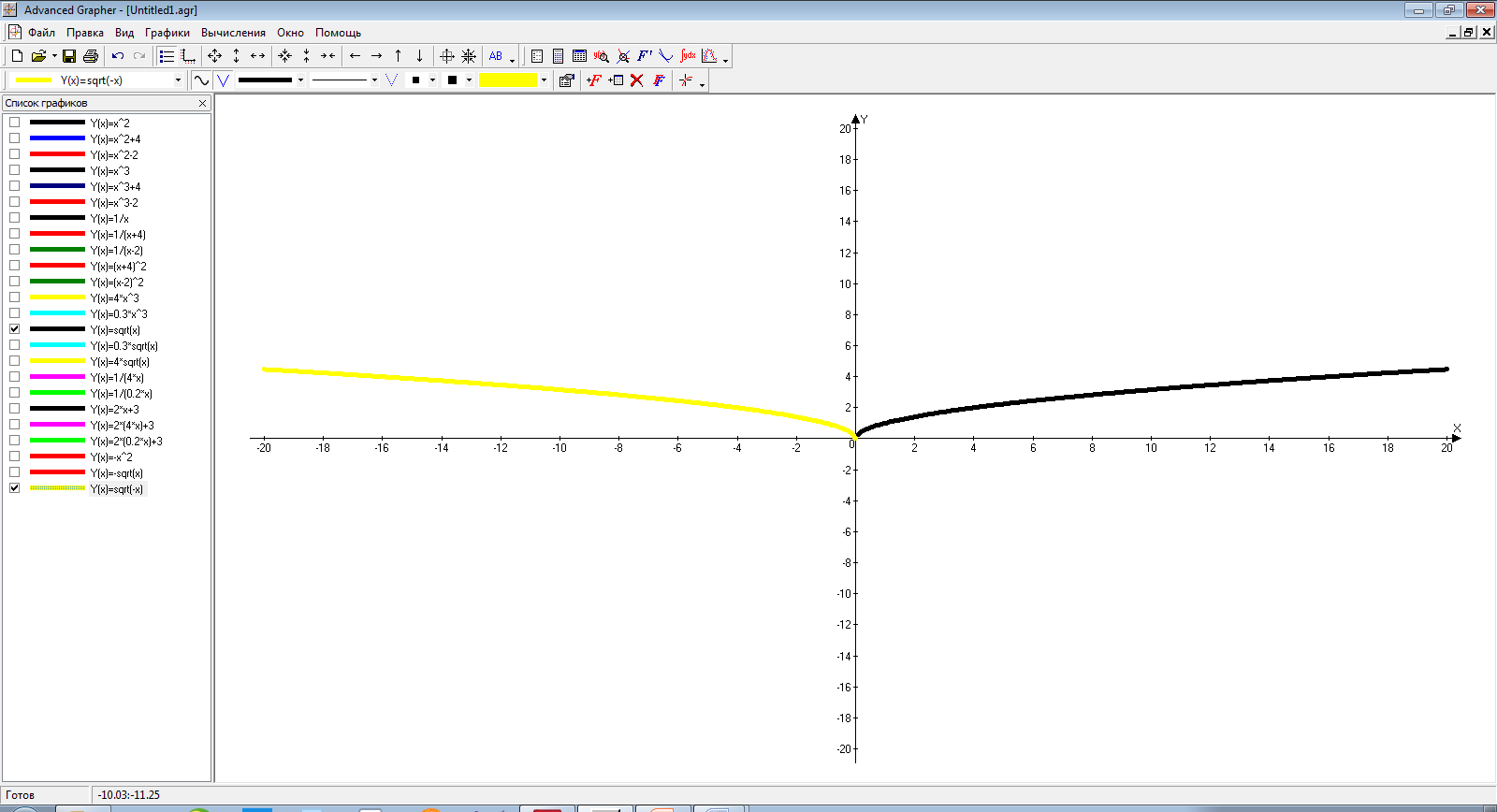 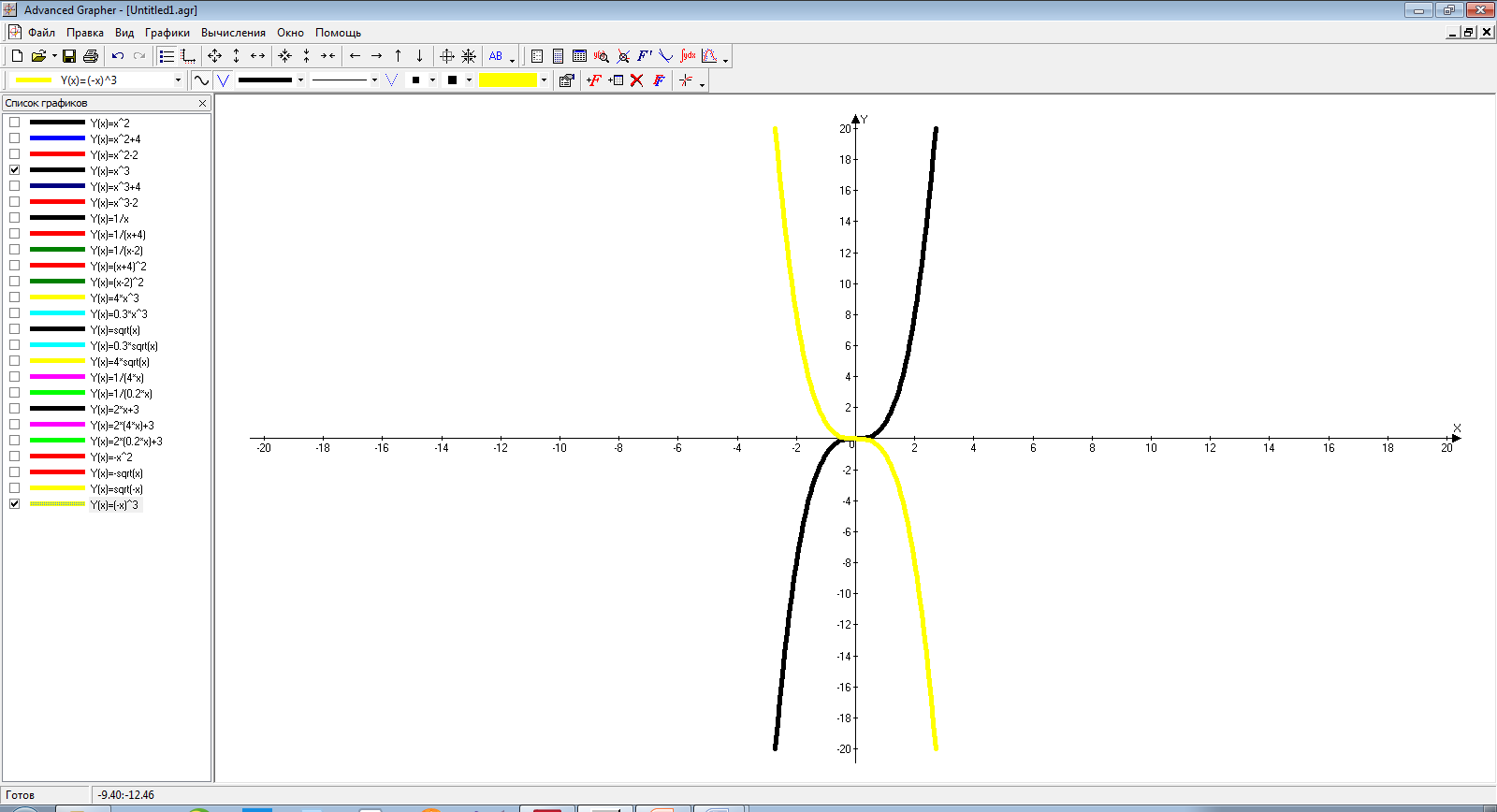 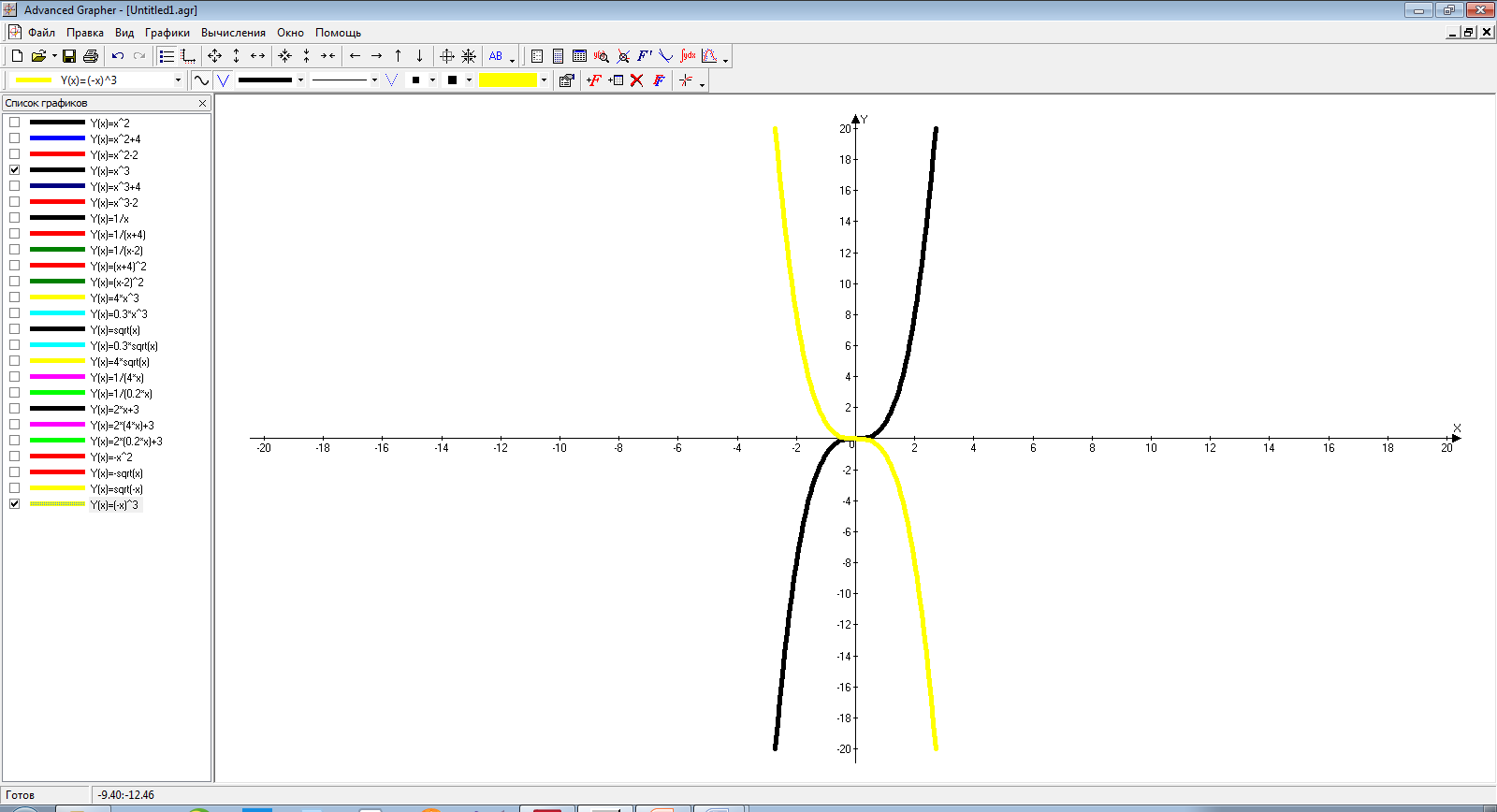 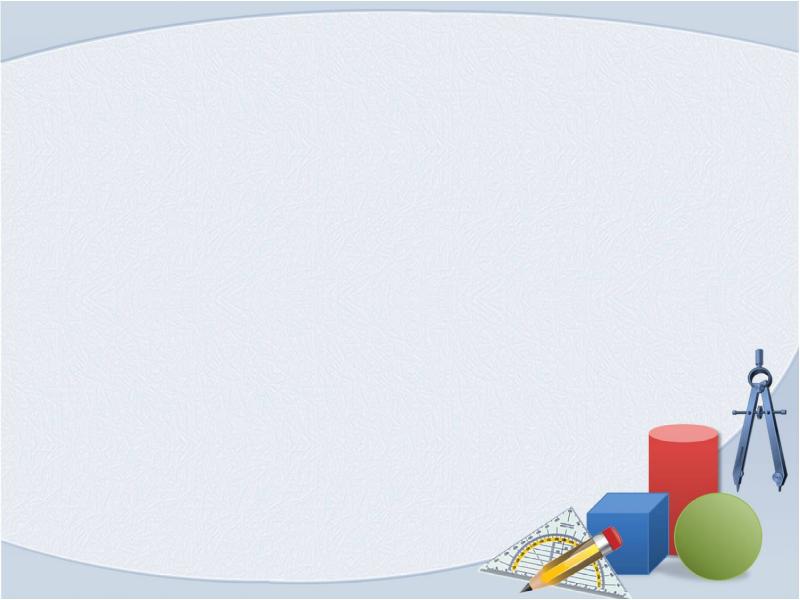 Y=|f(x)|
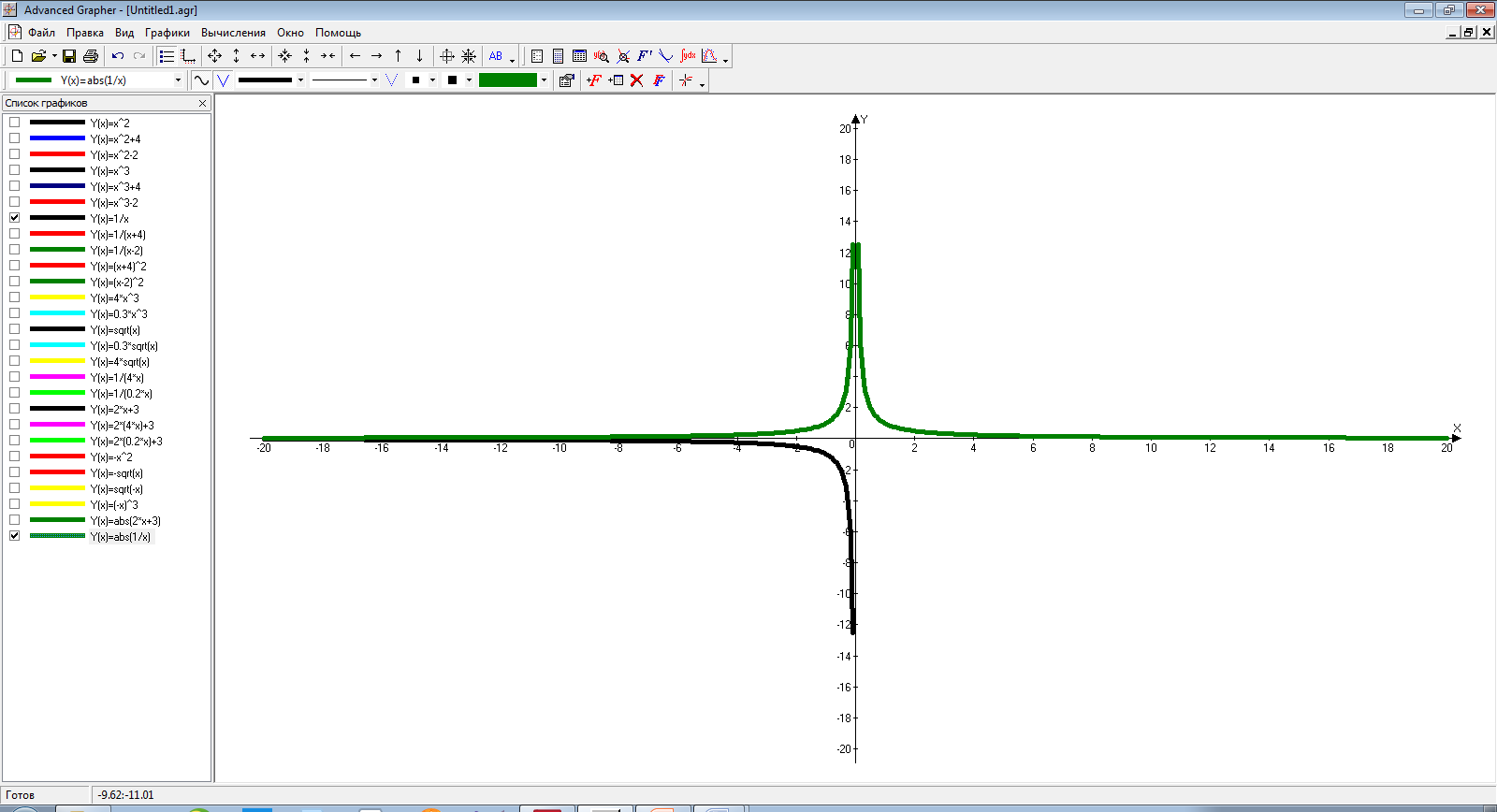 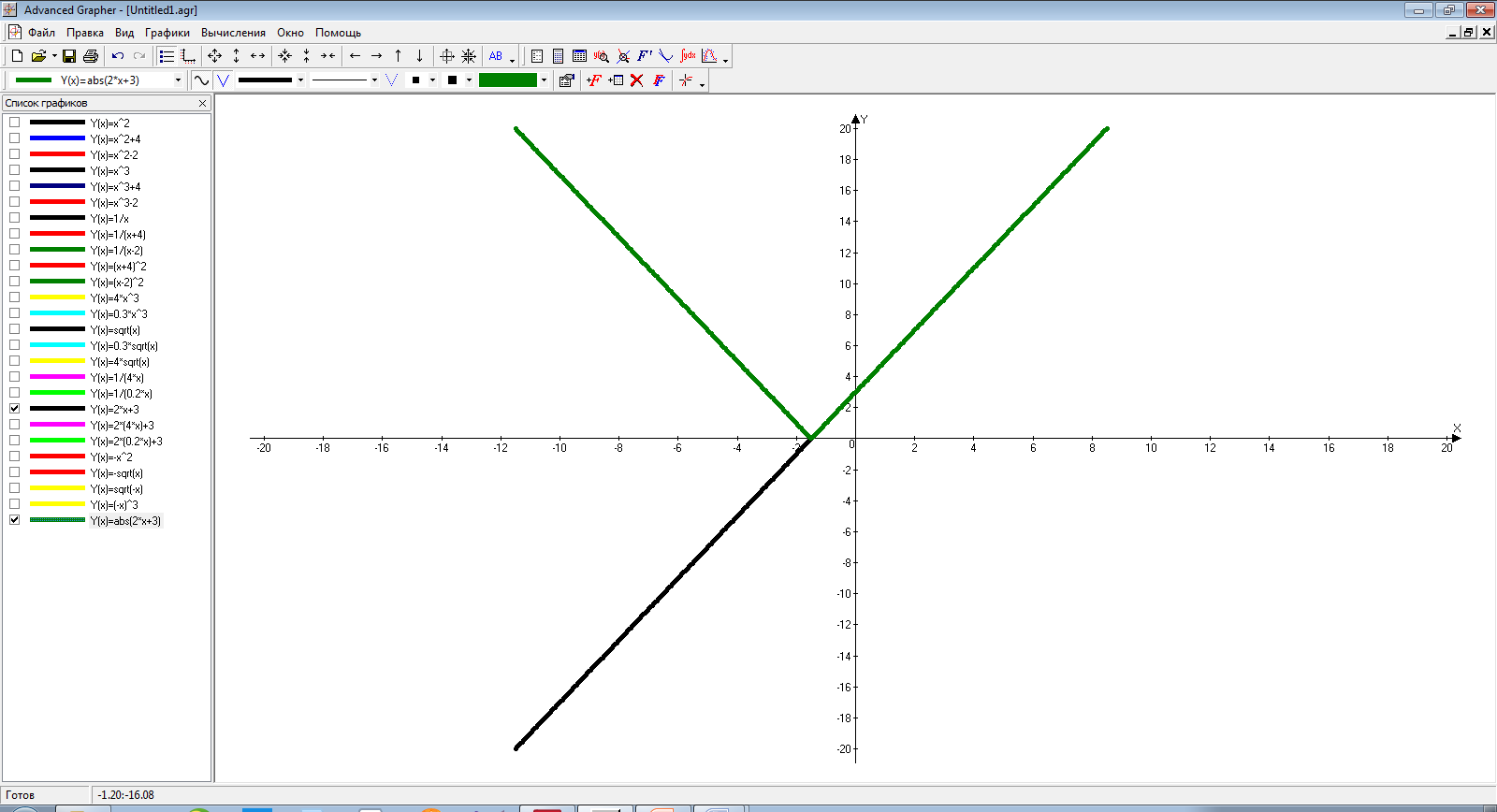 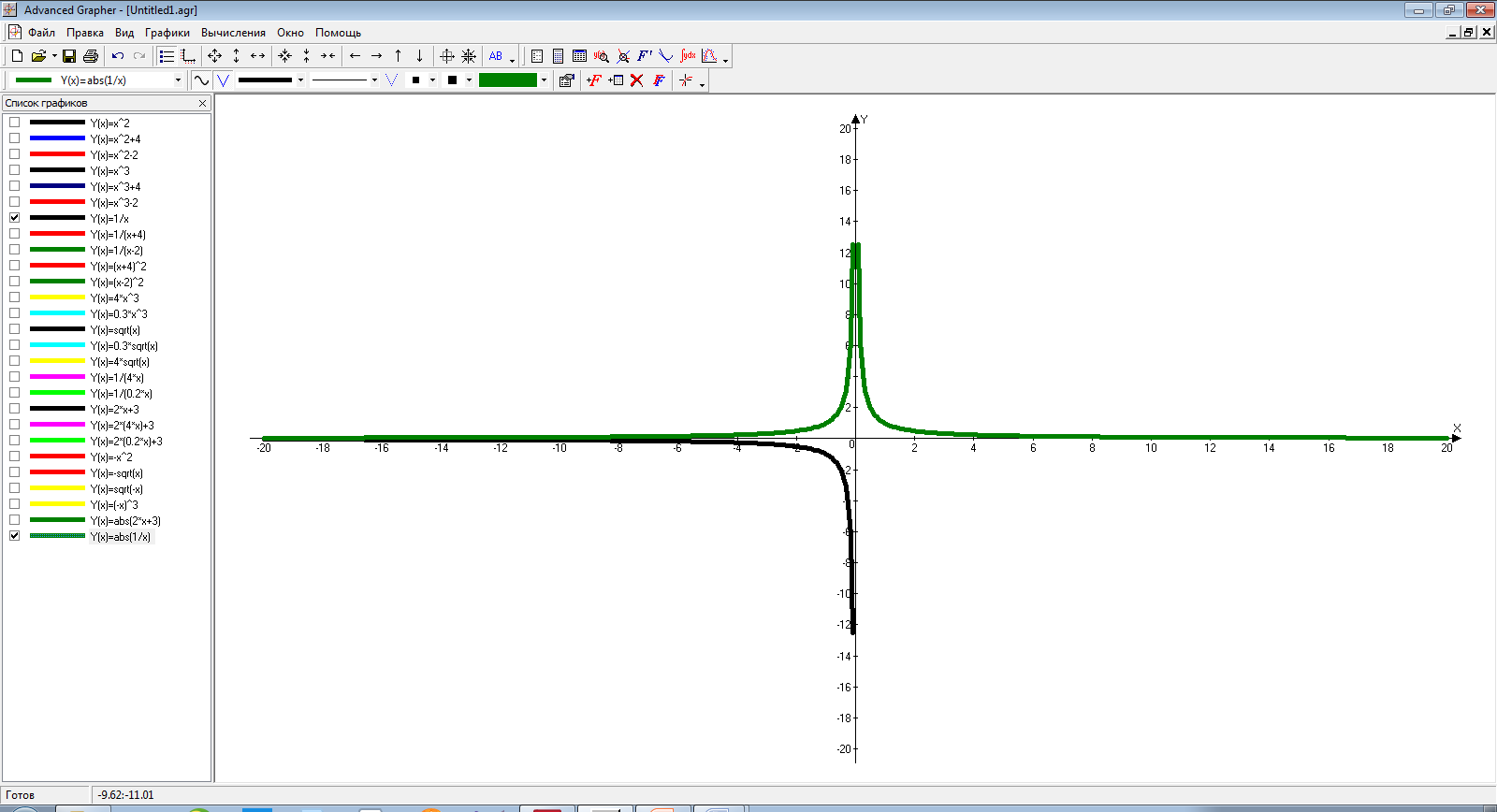 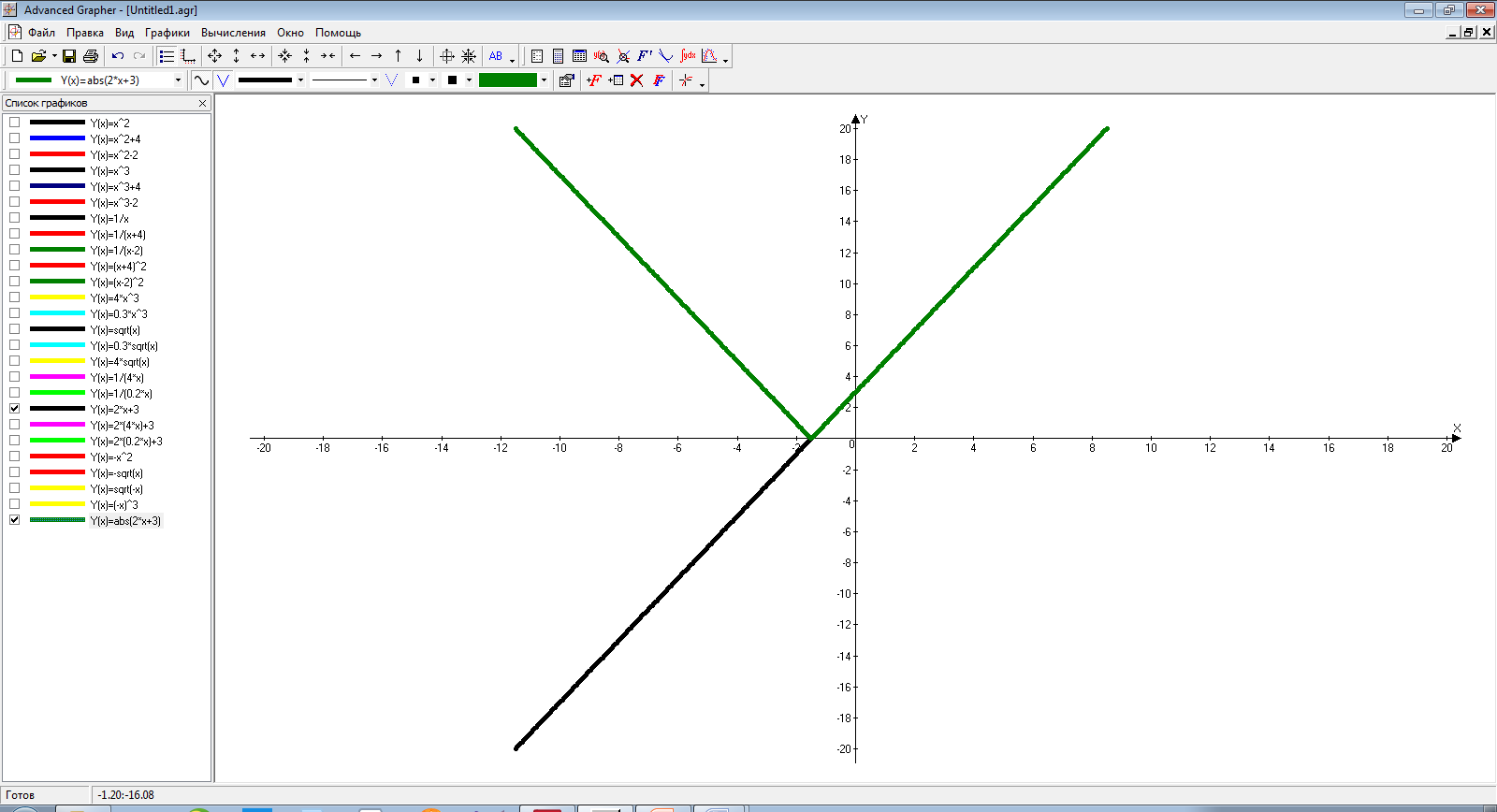 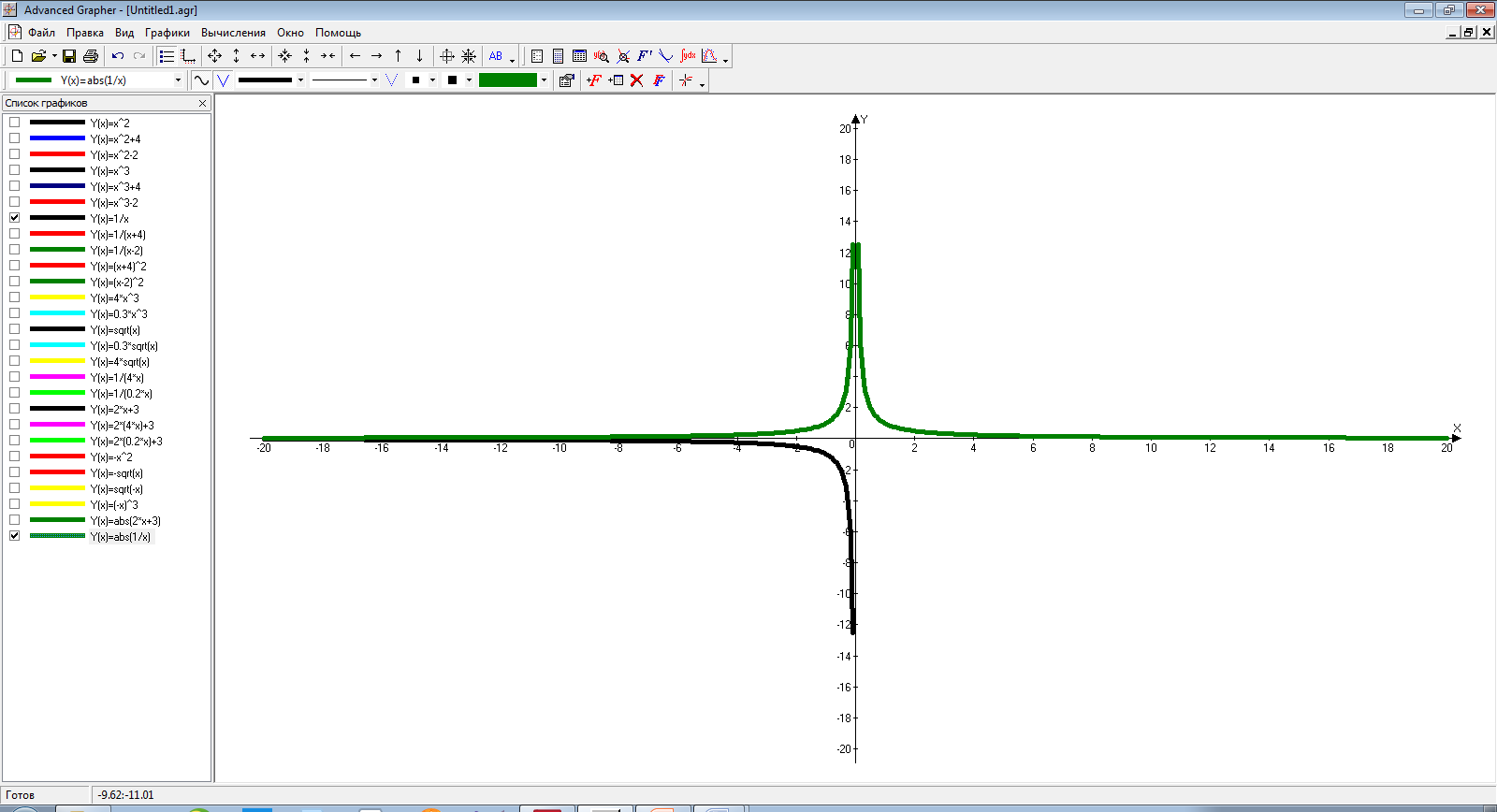 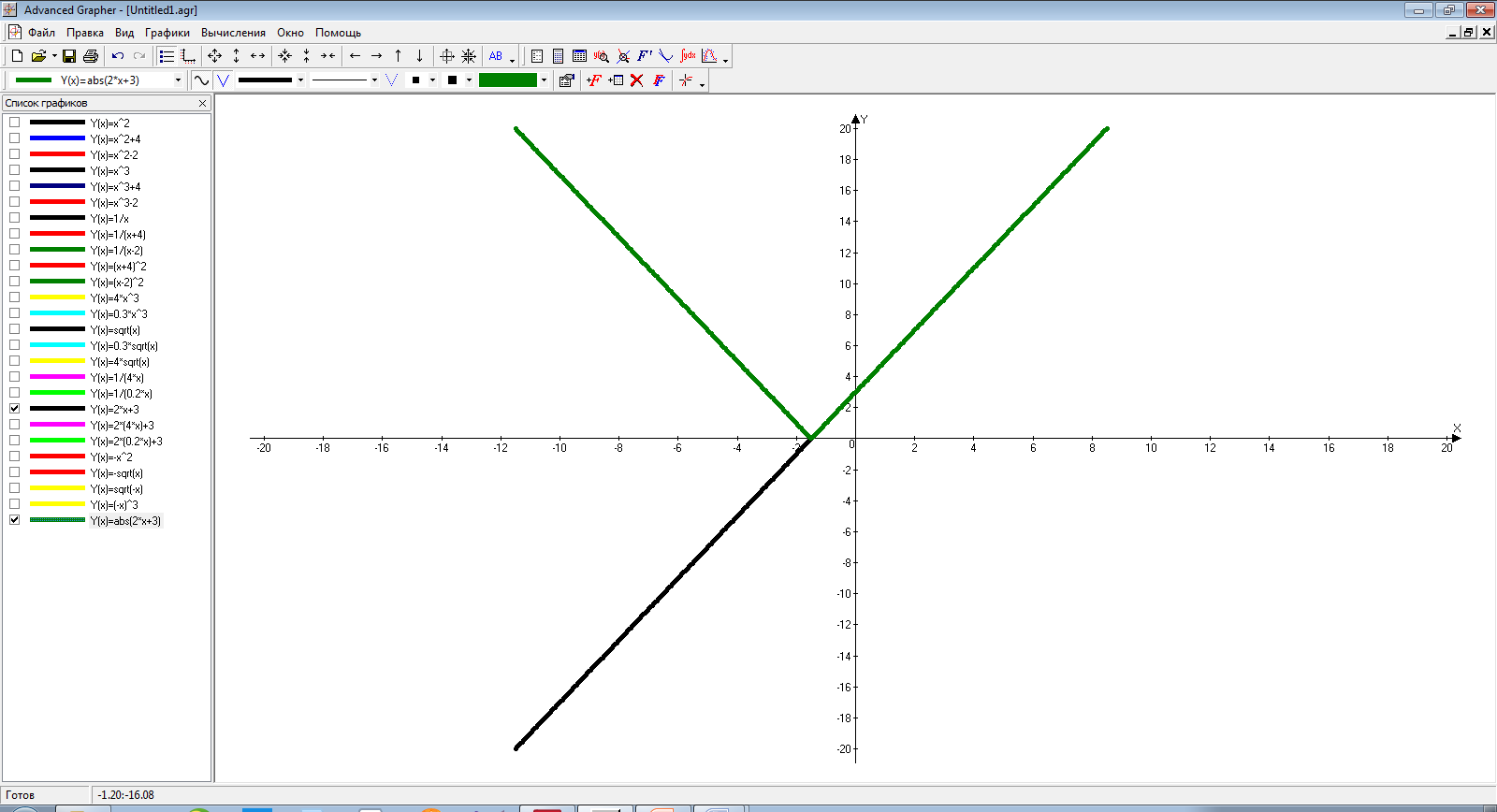 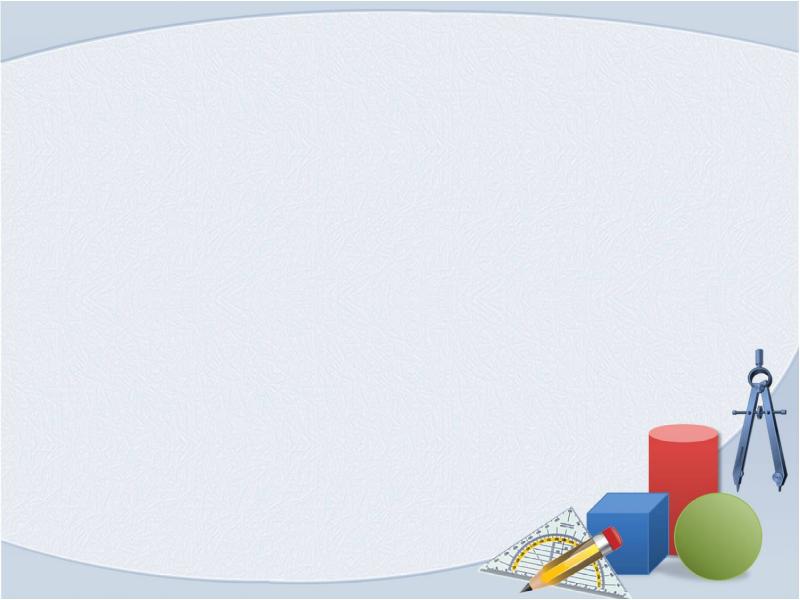 Y=f(|x|)
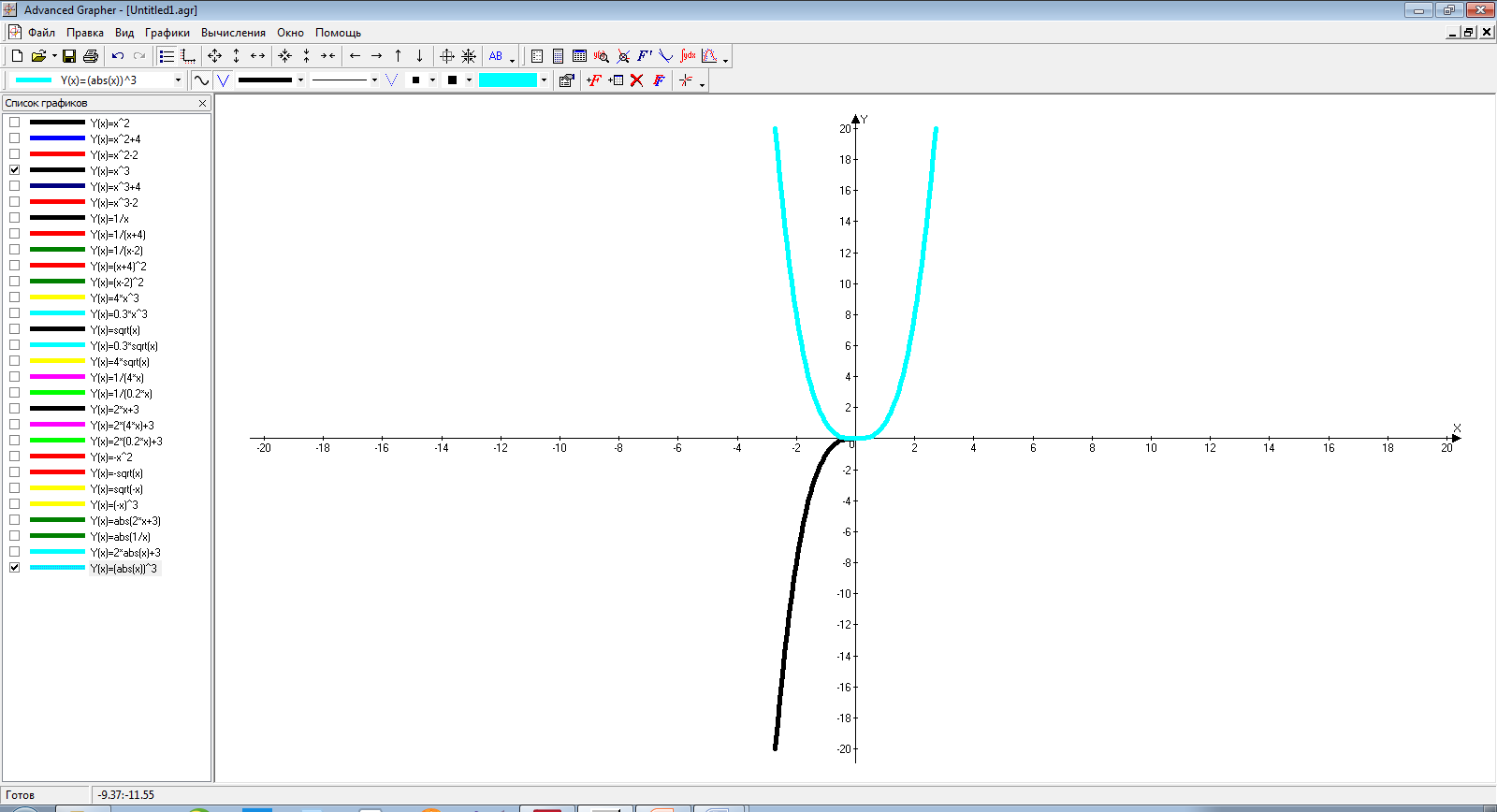 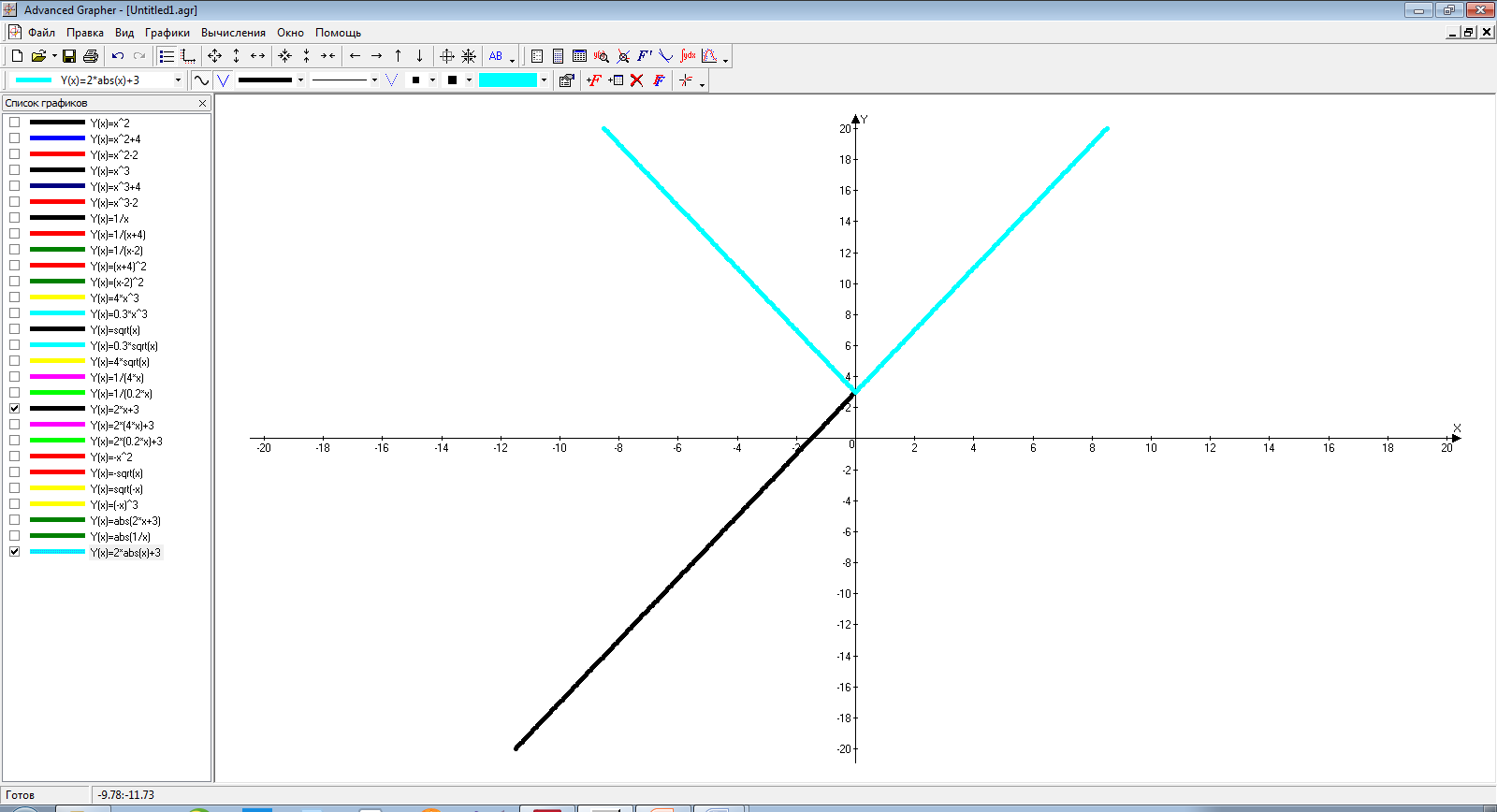 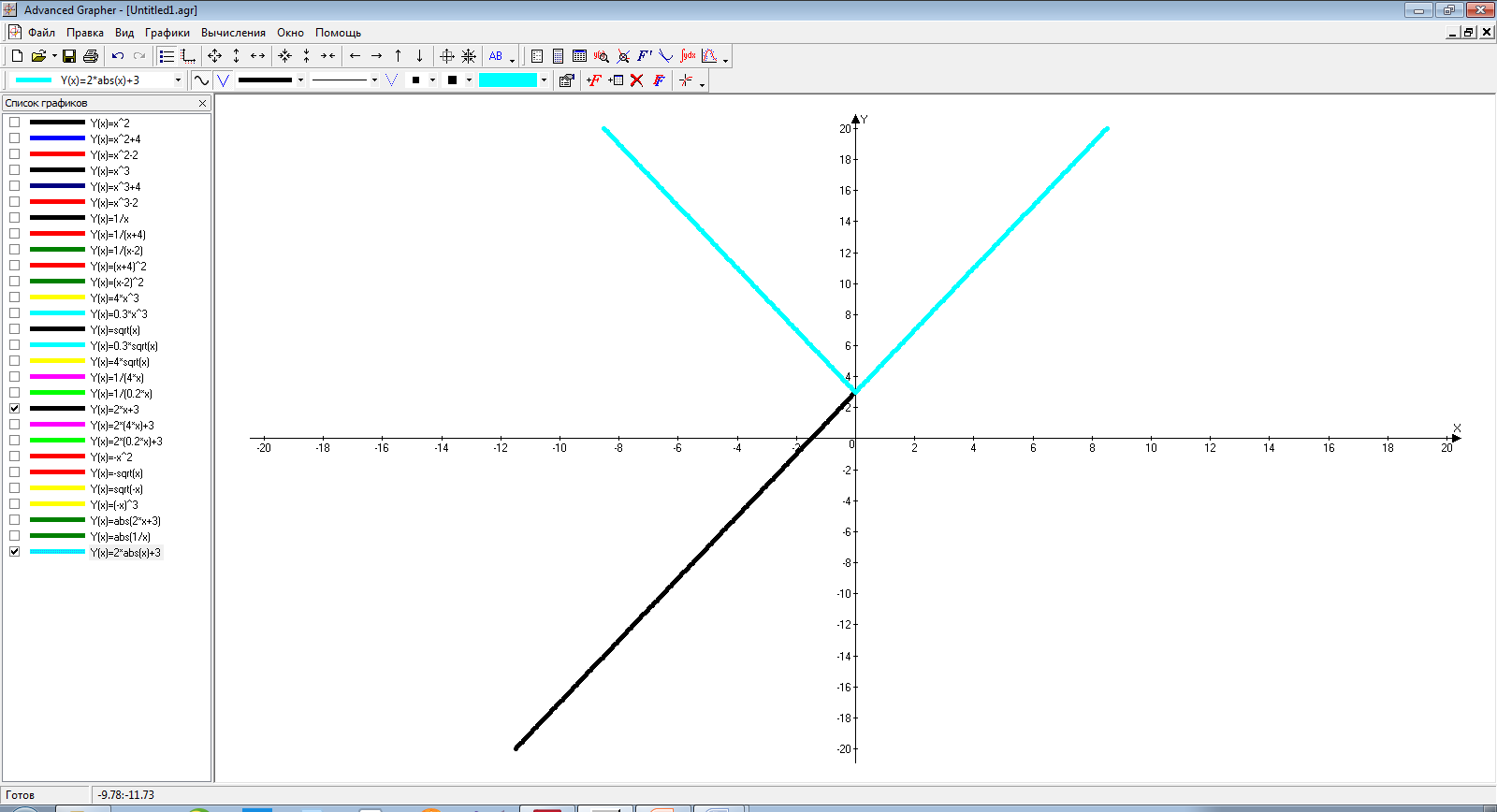 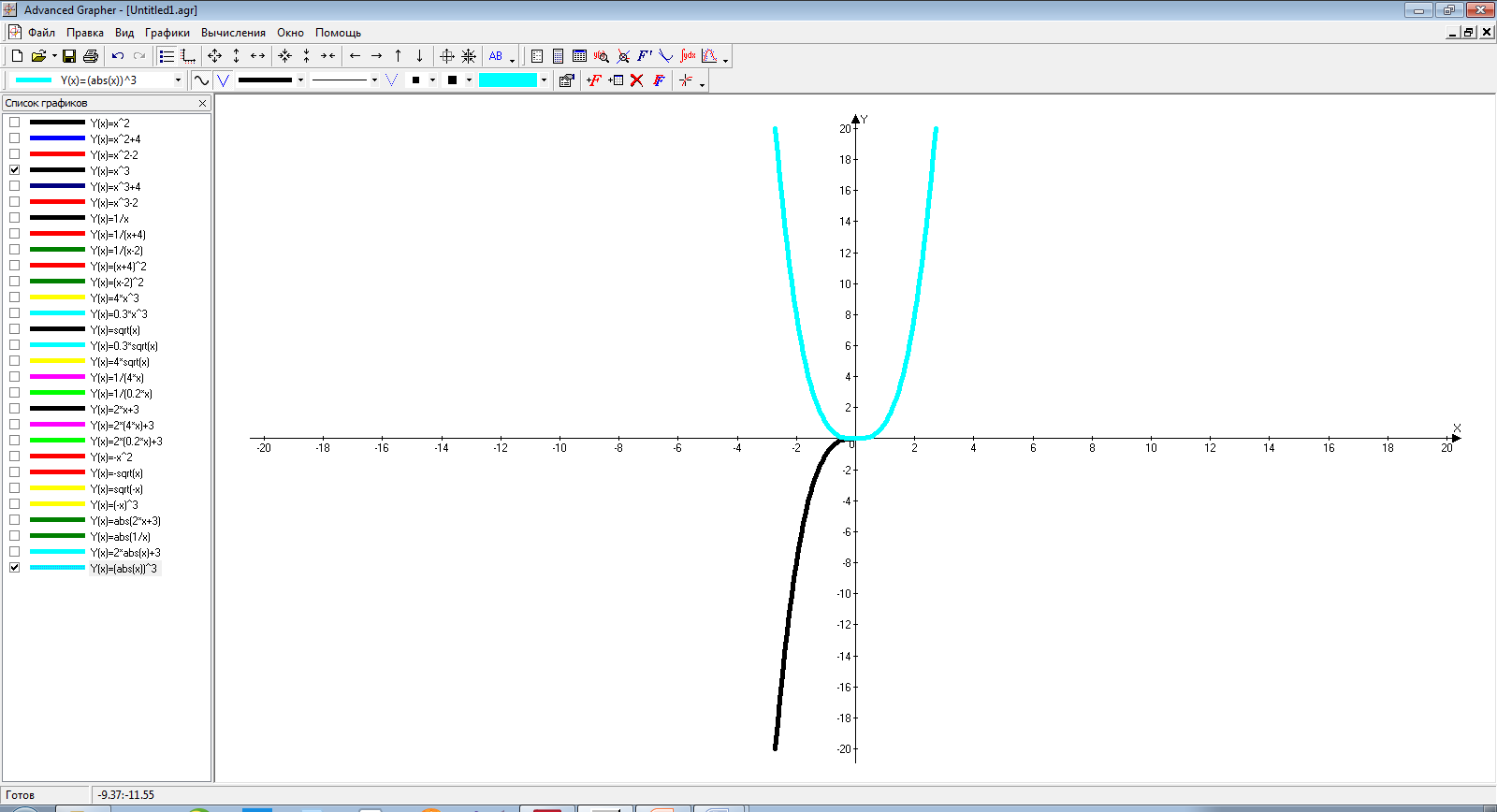 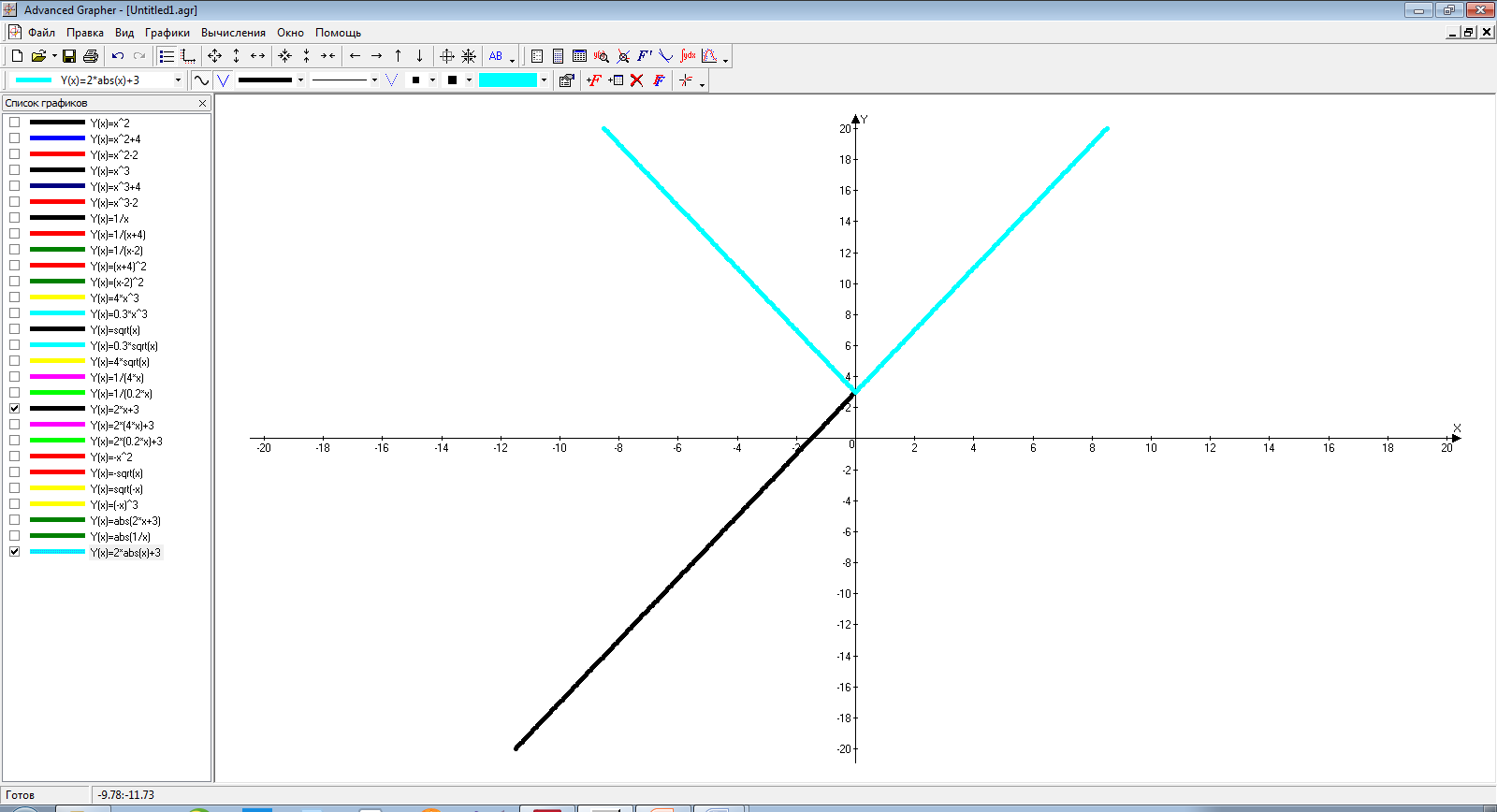 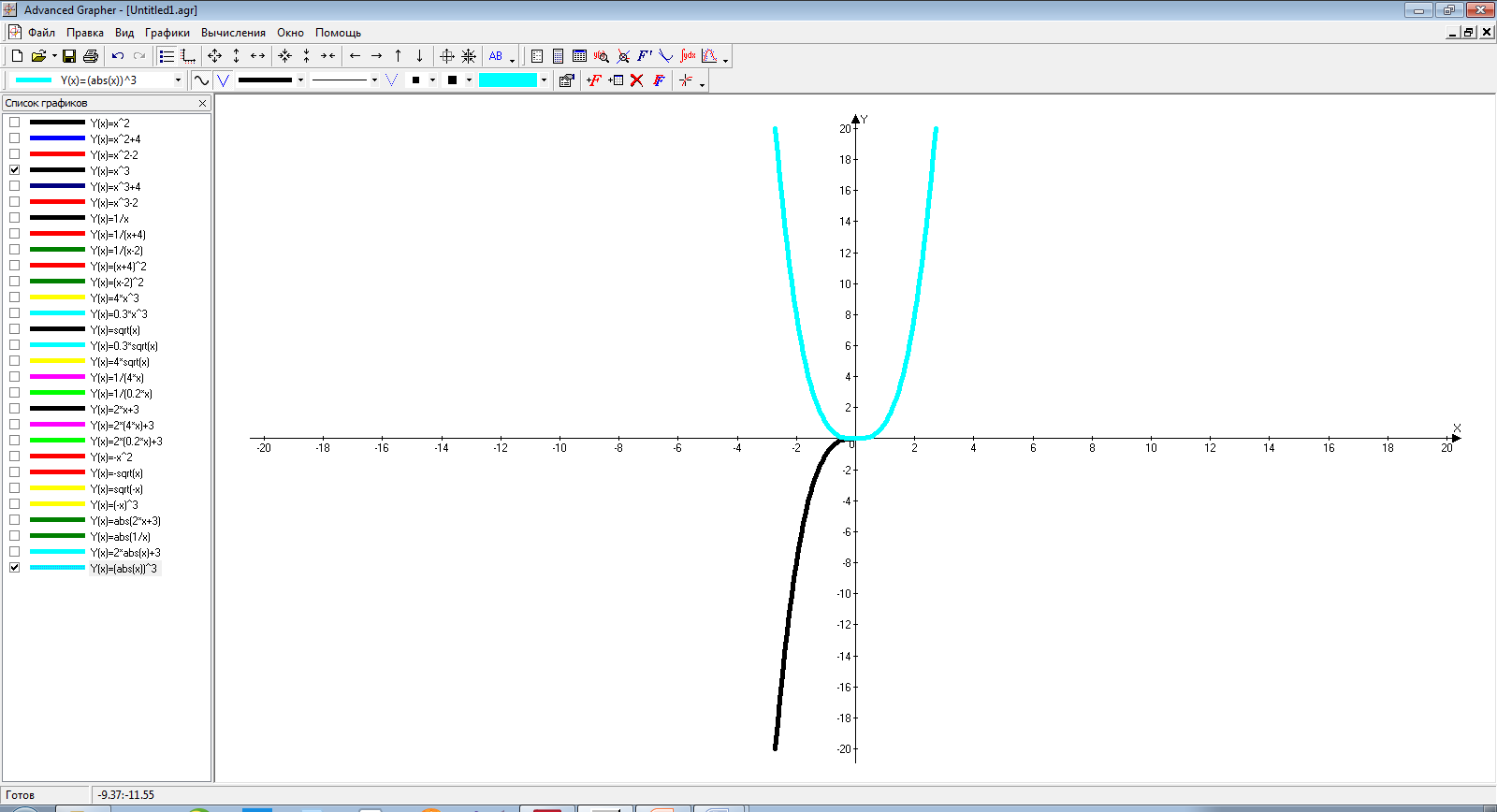 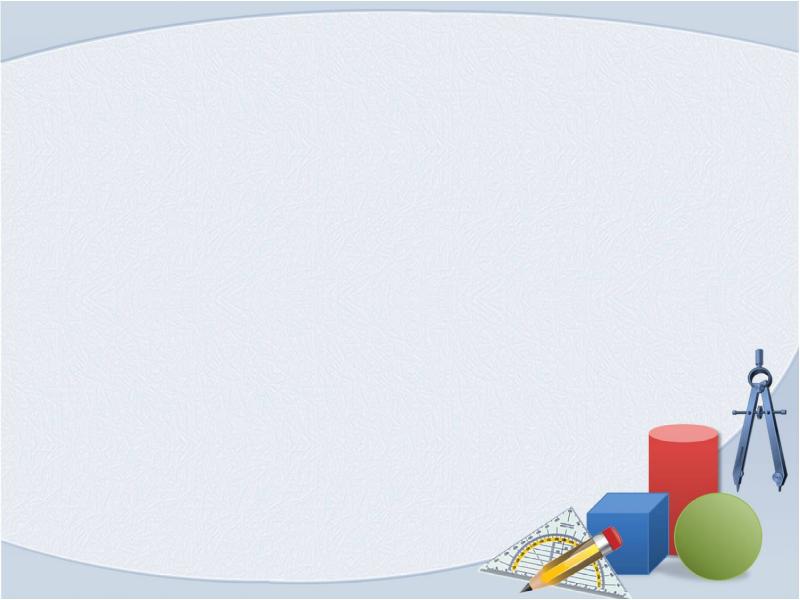 y=f(x)+a
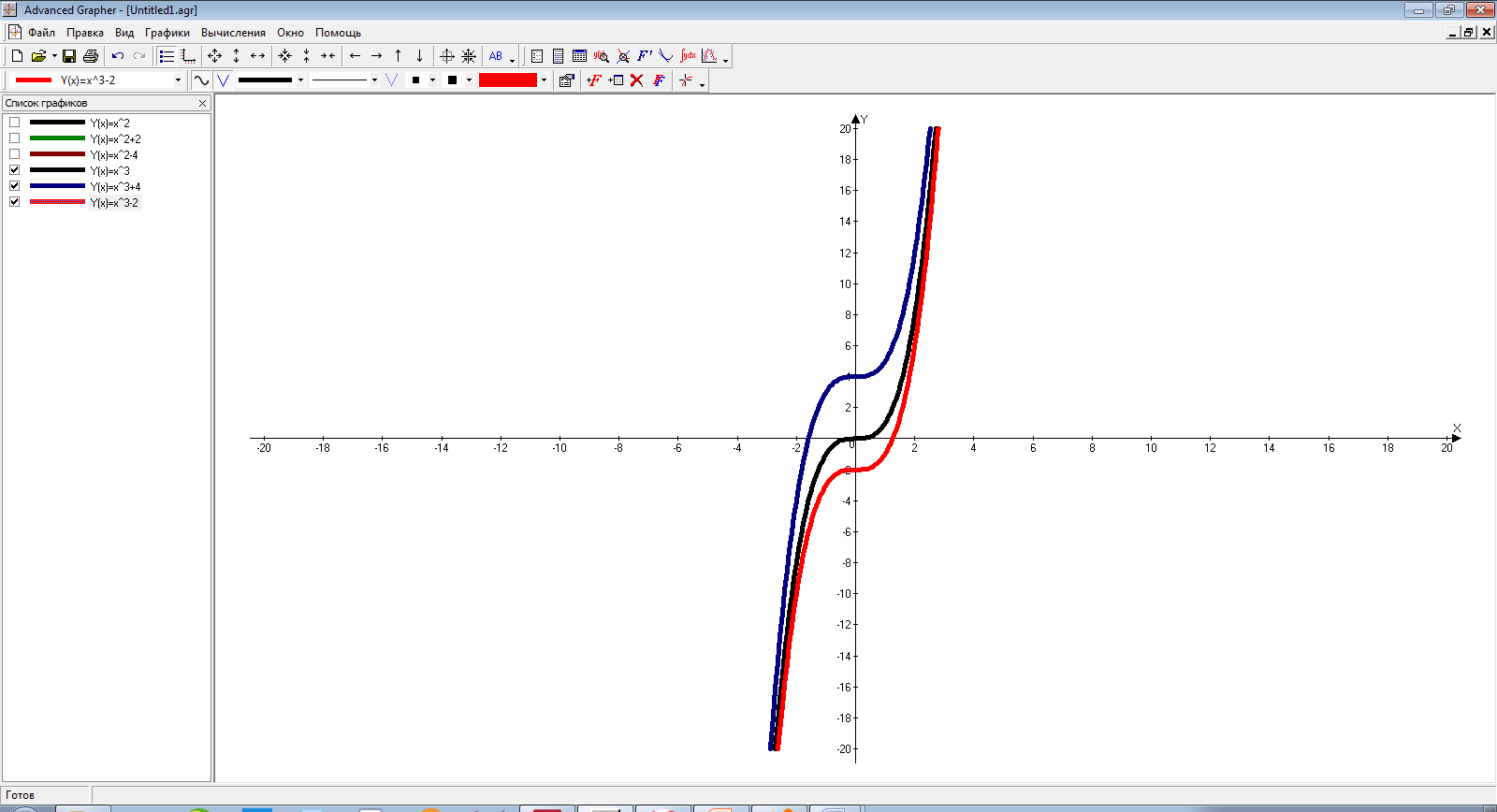 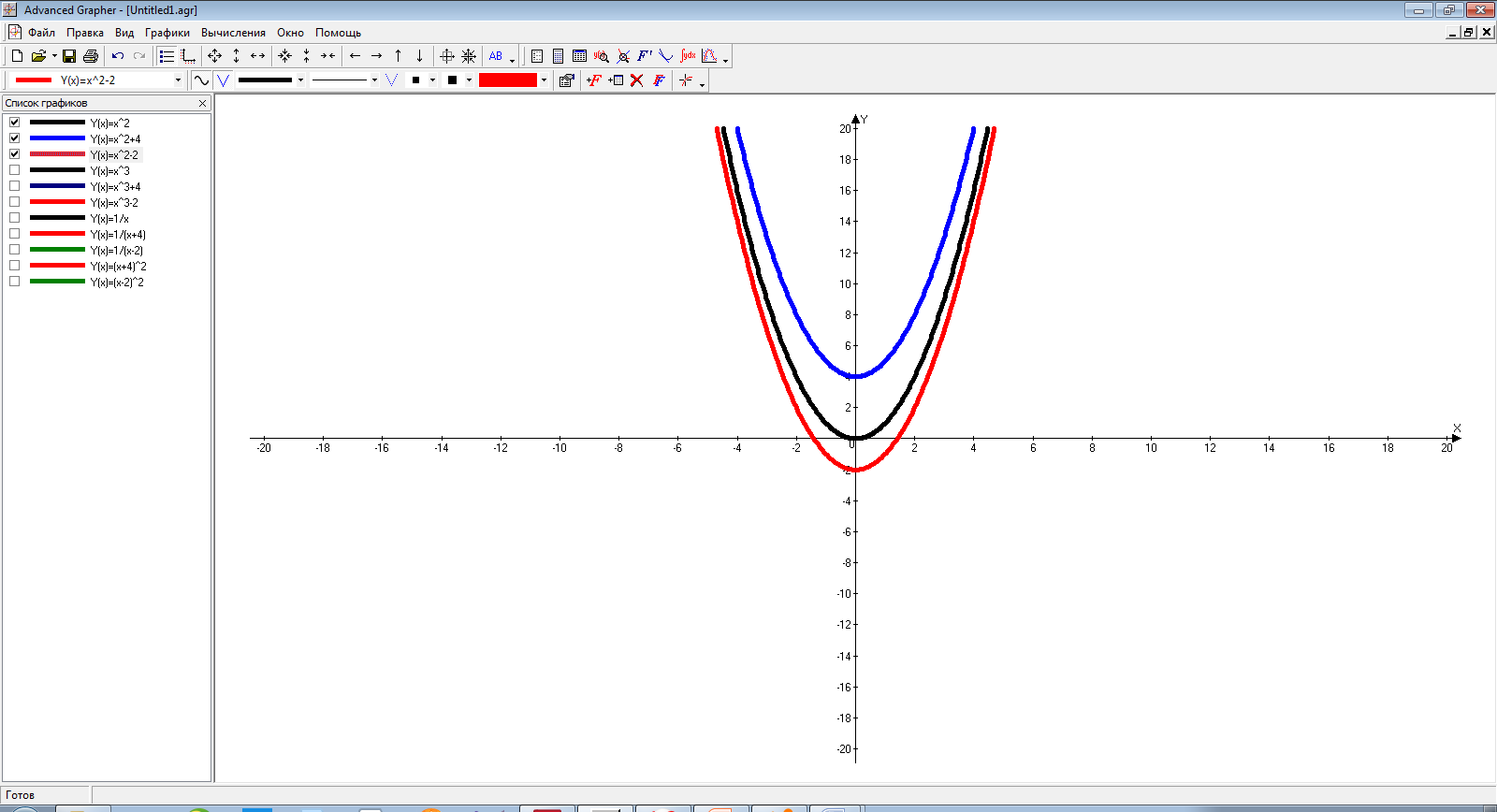 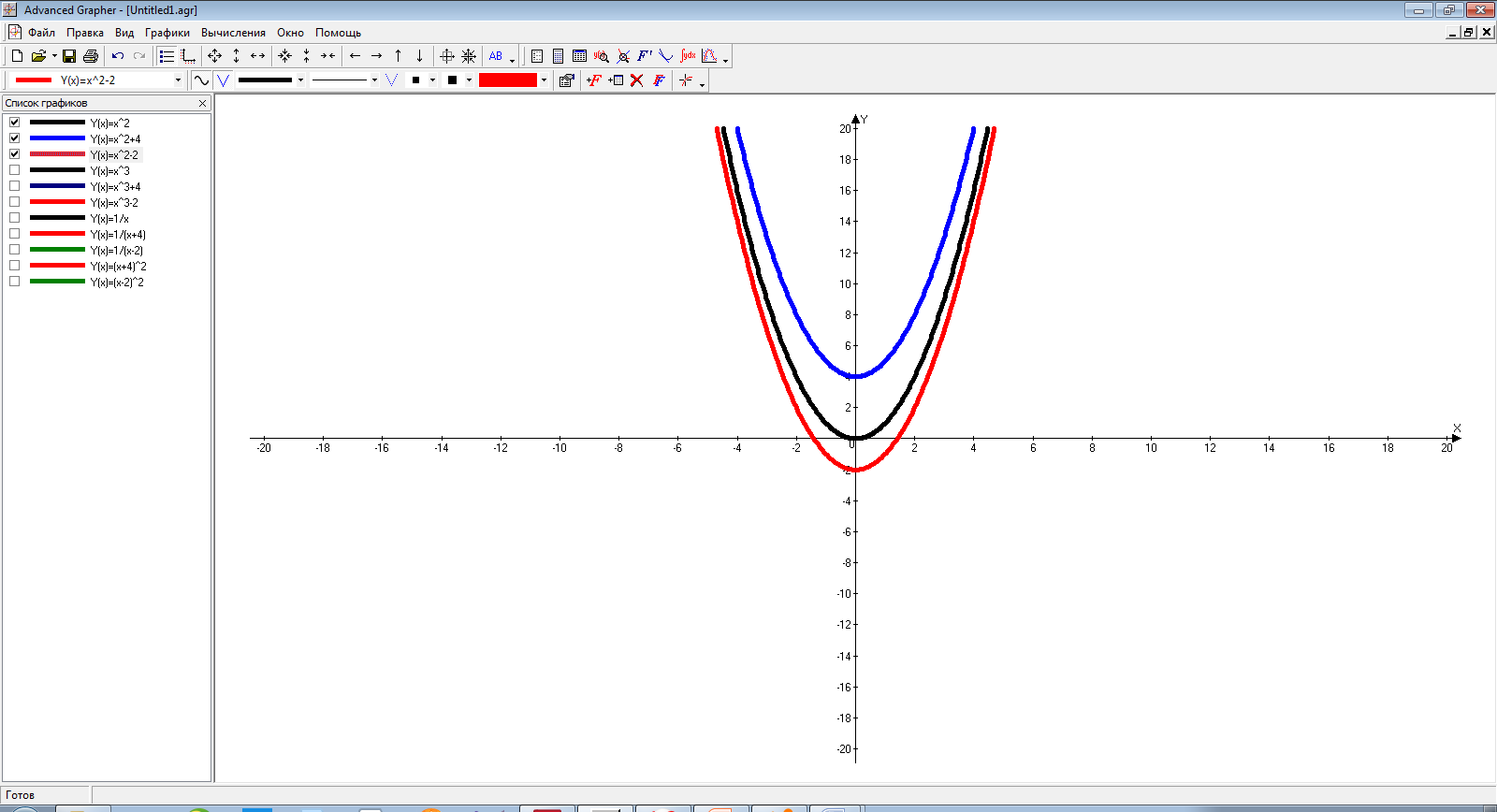 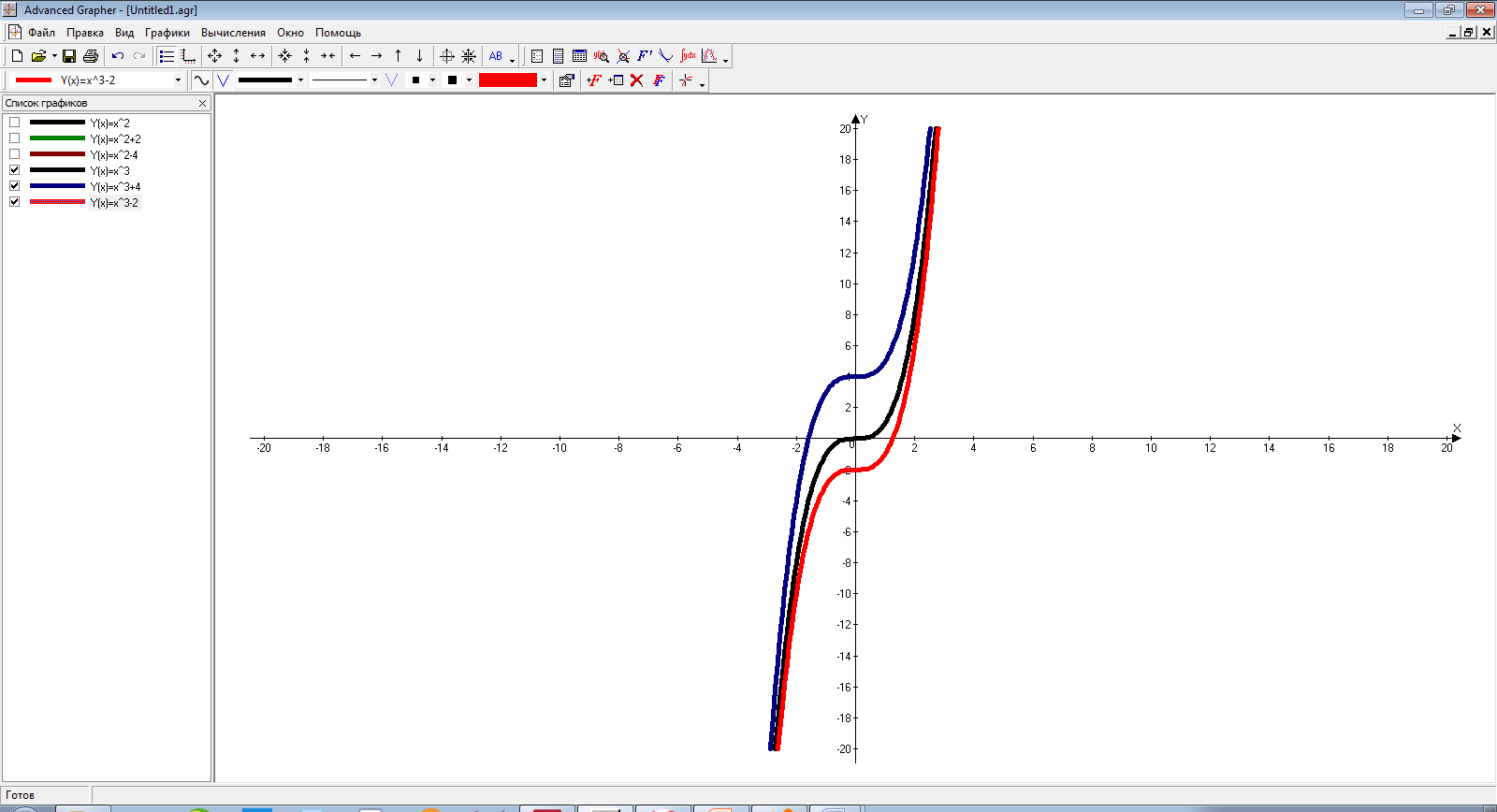 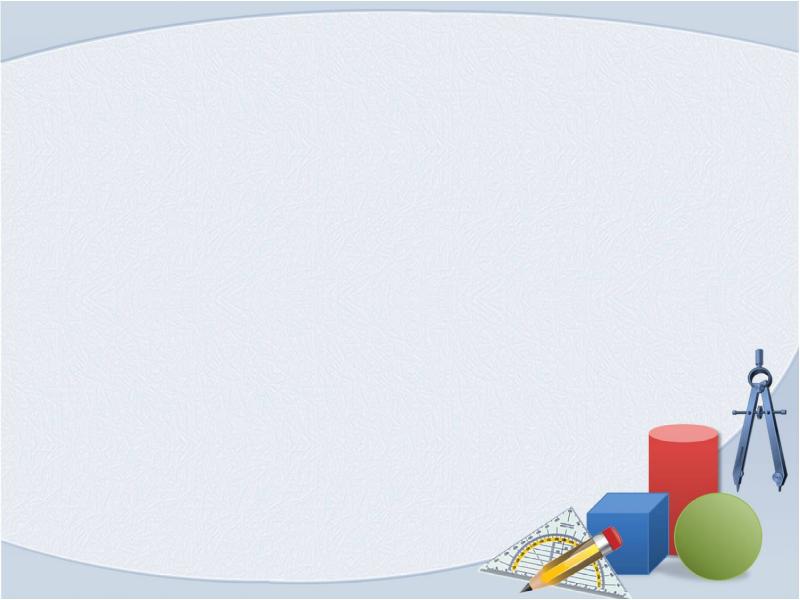 y=f(x+b)
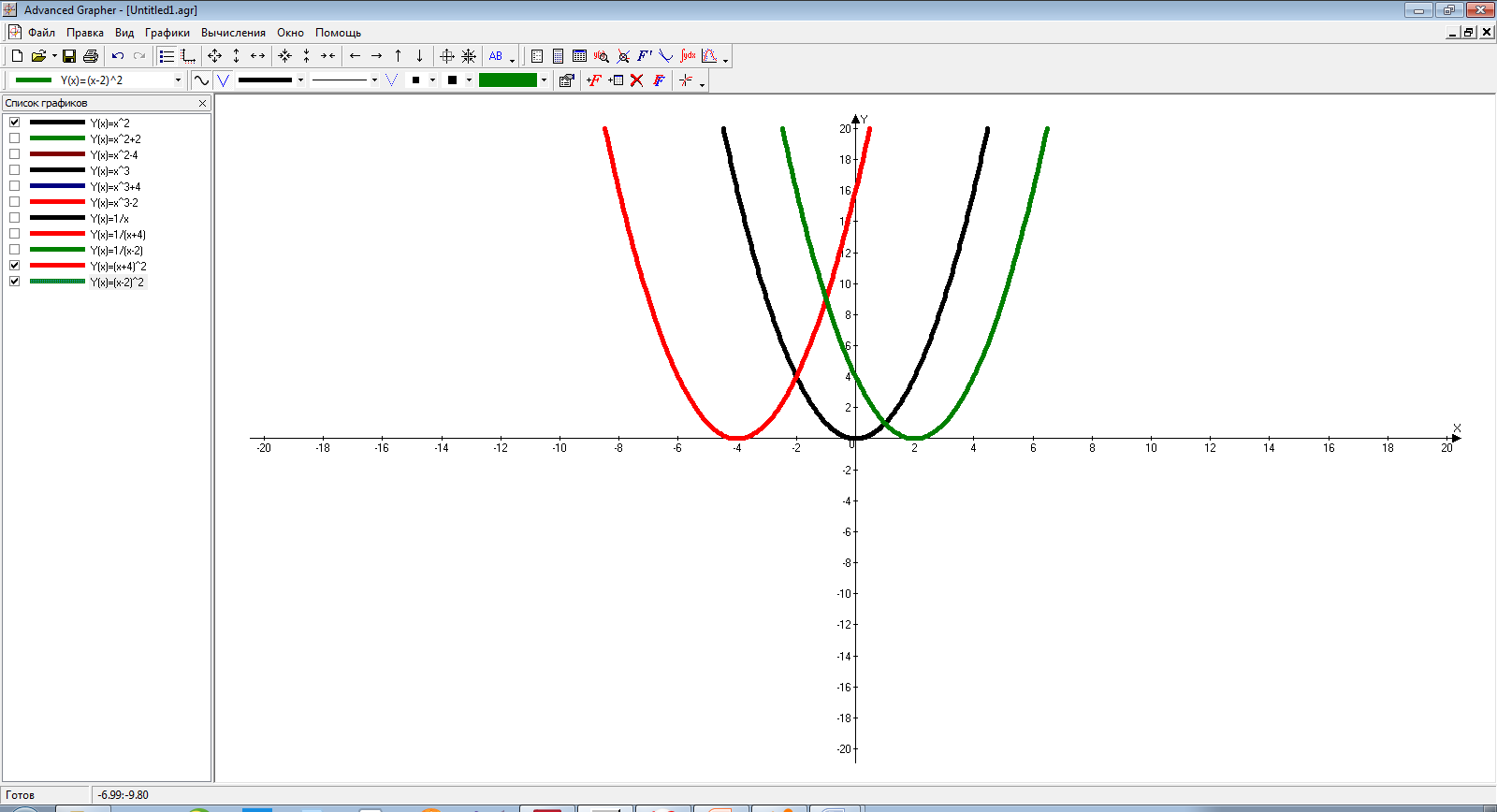 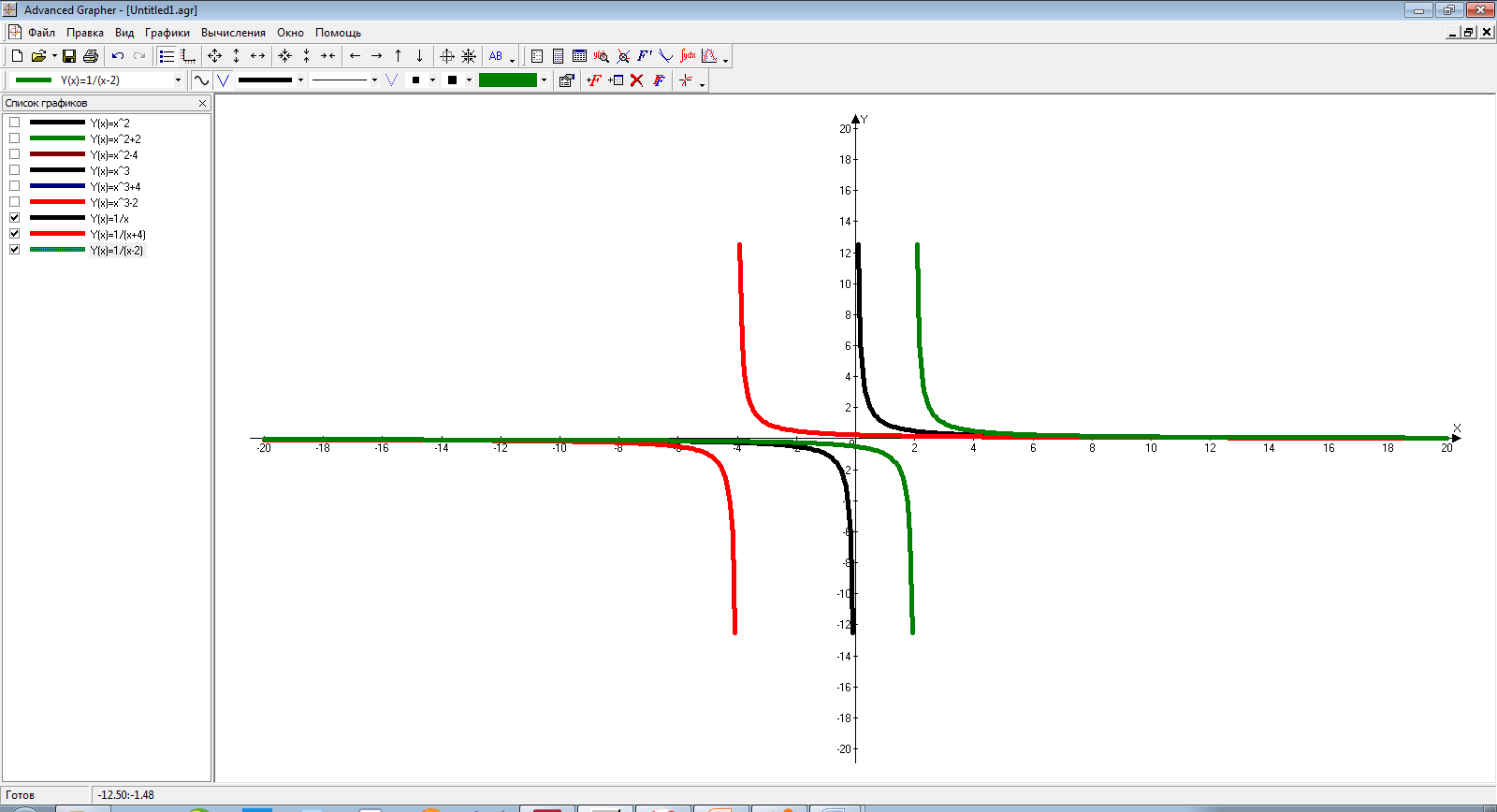 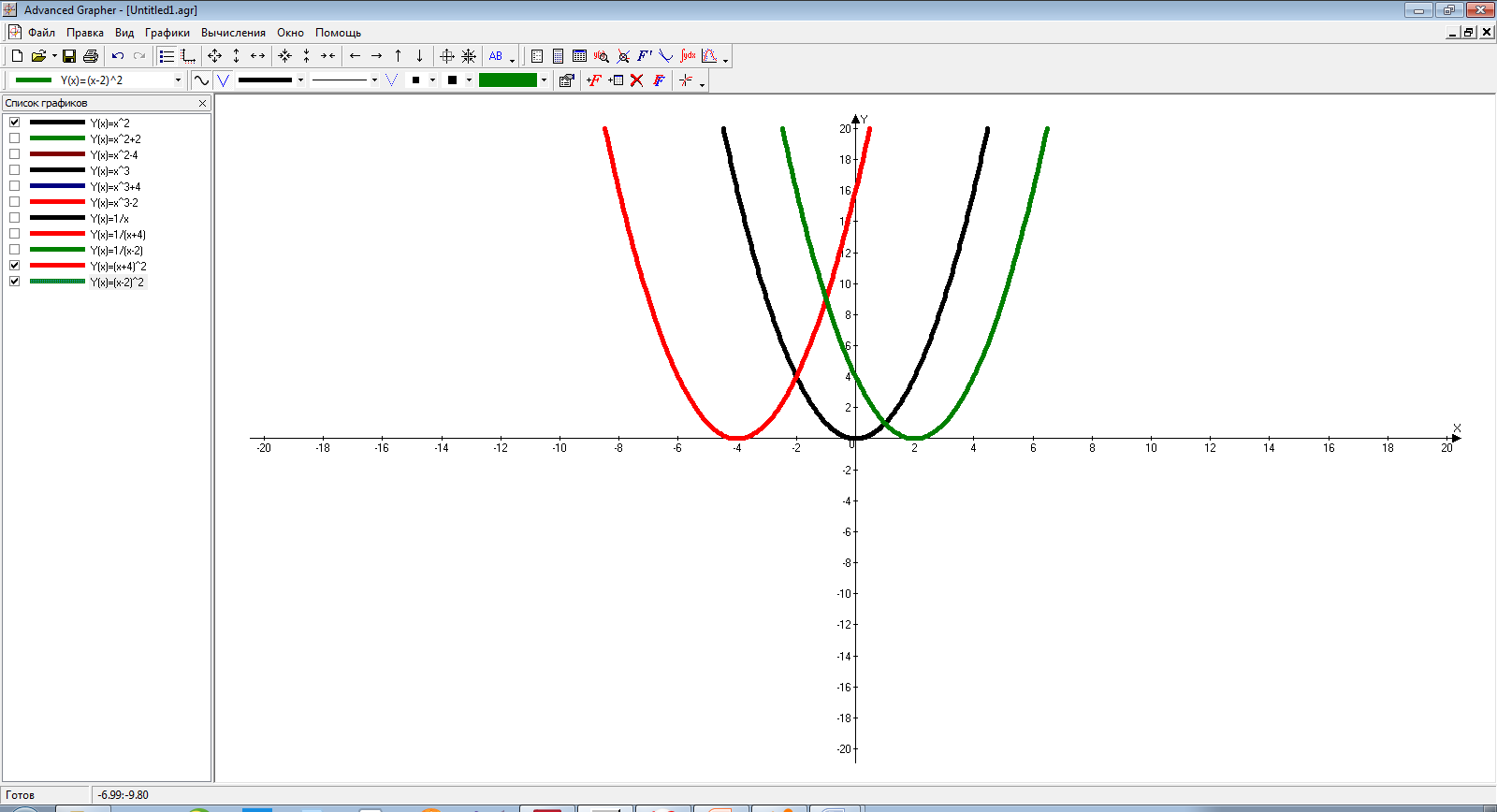 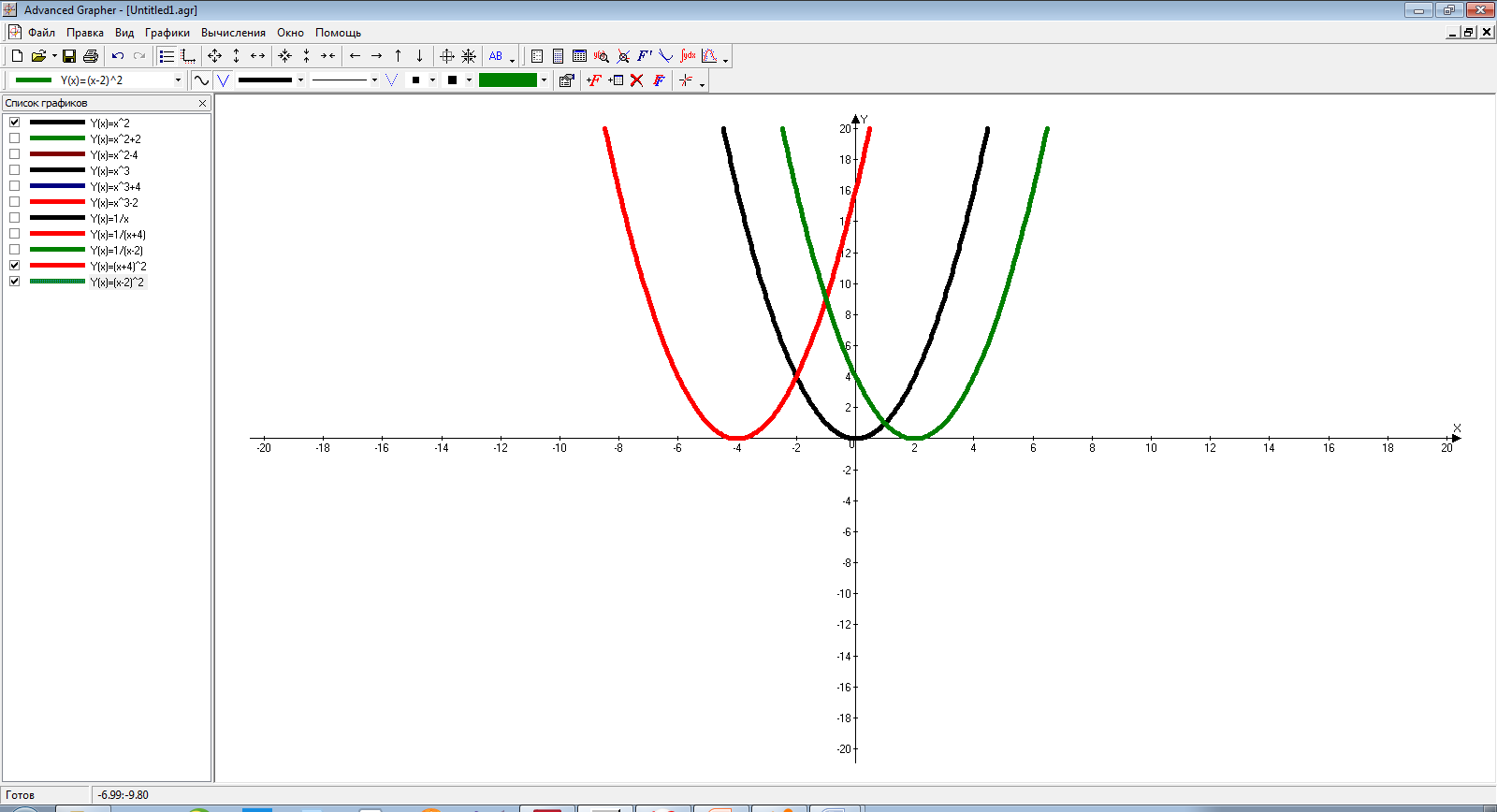 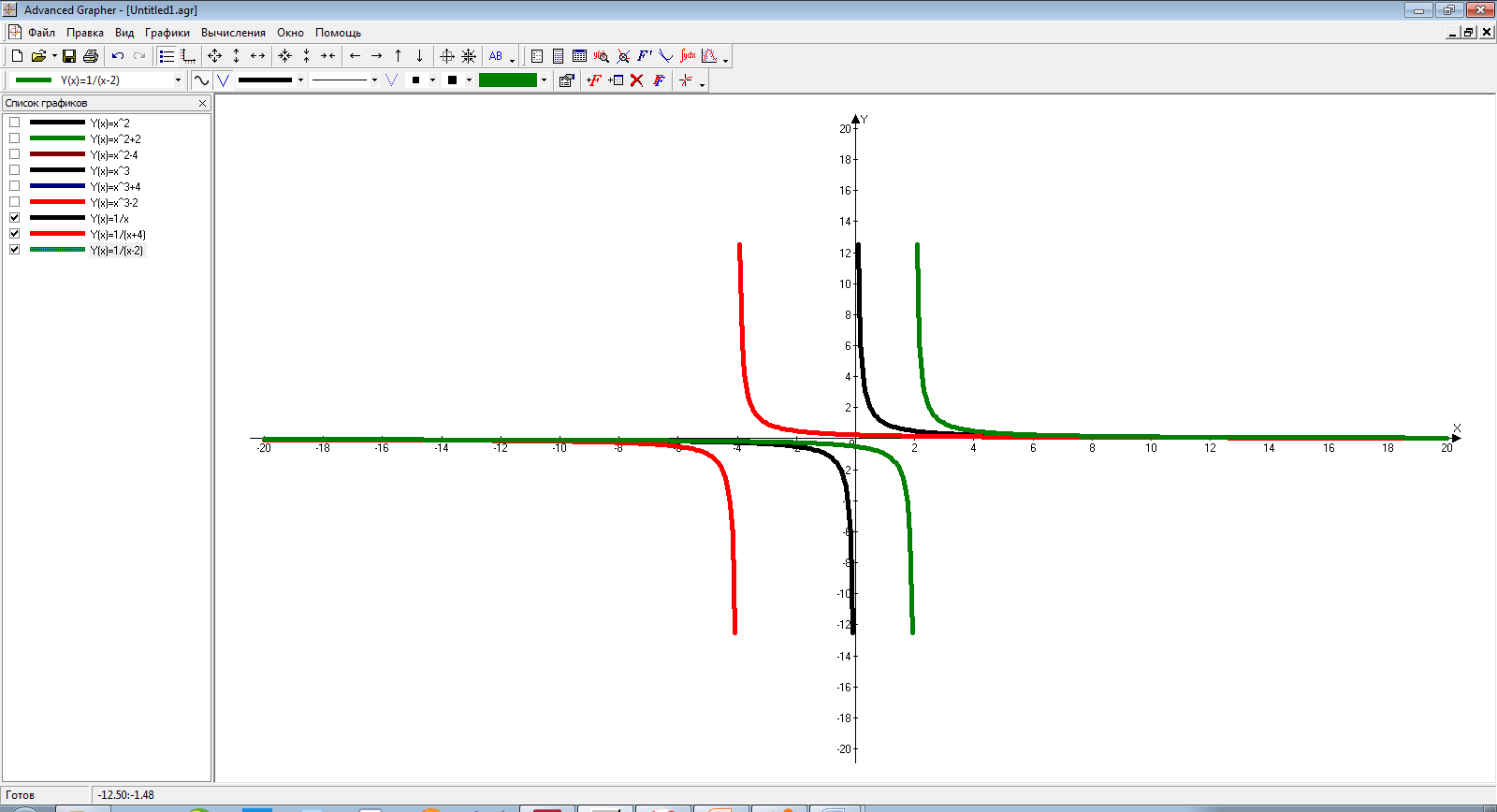 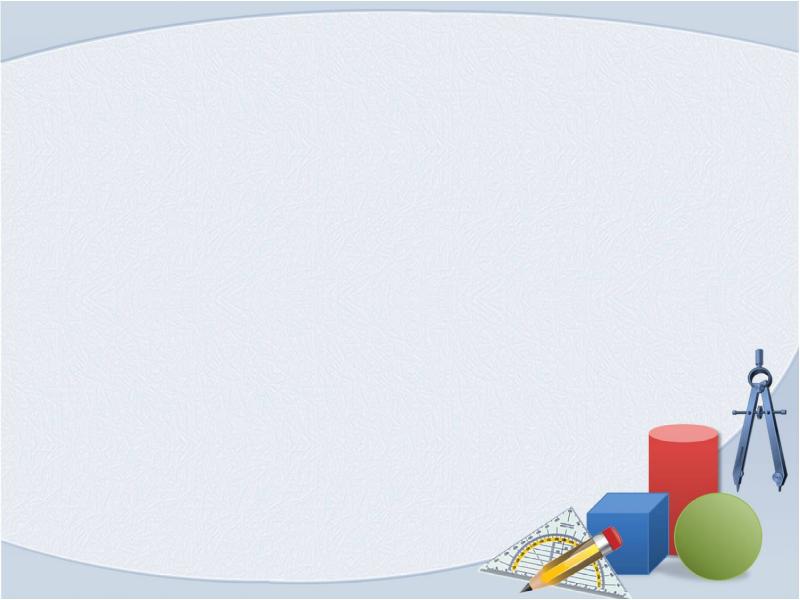 y=kf(x)
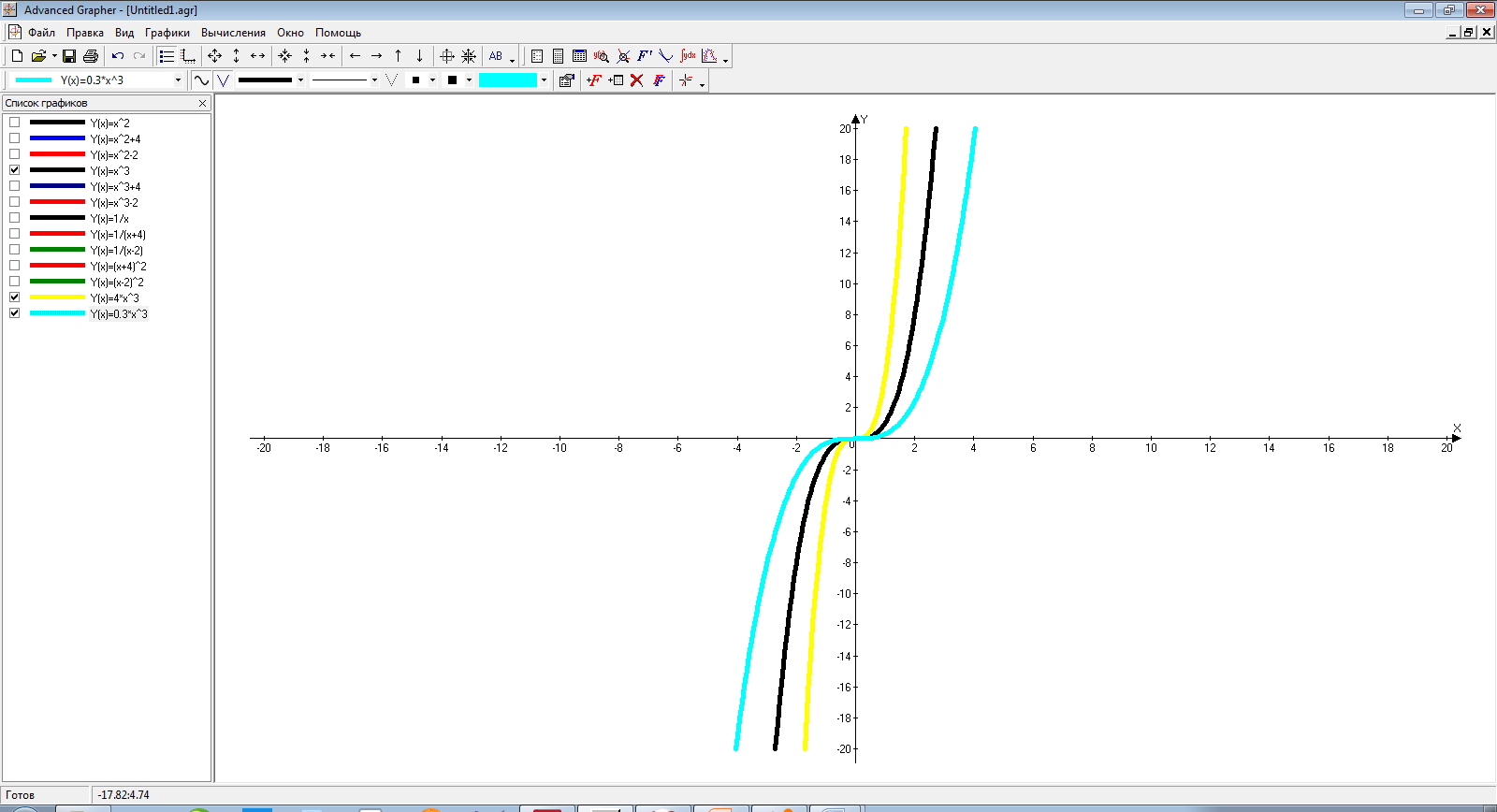 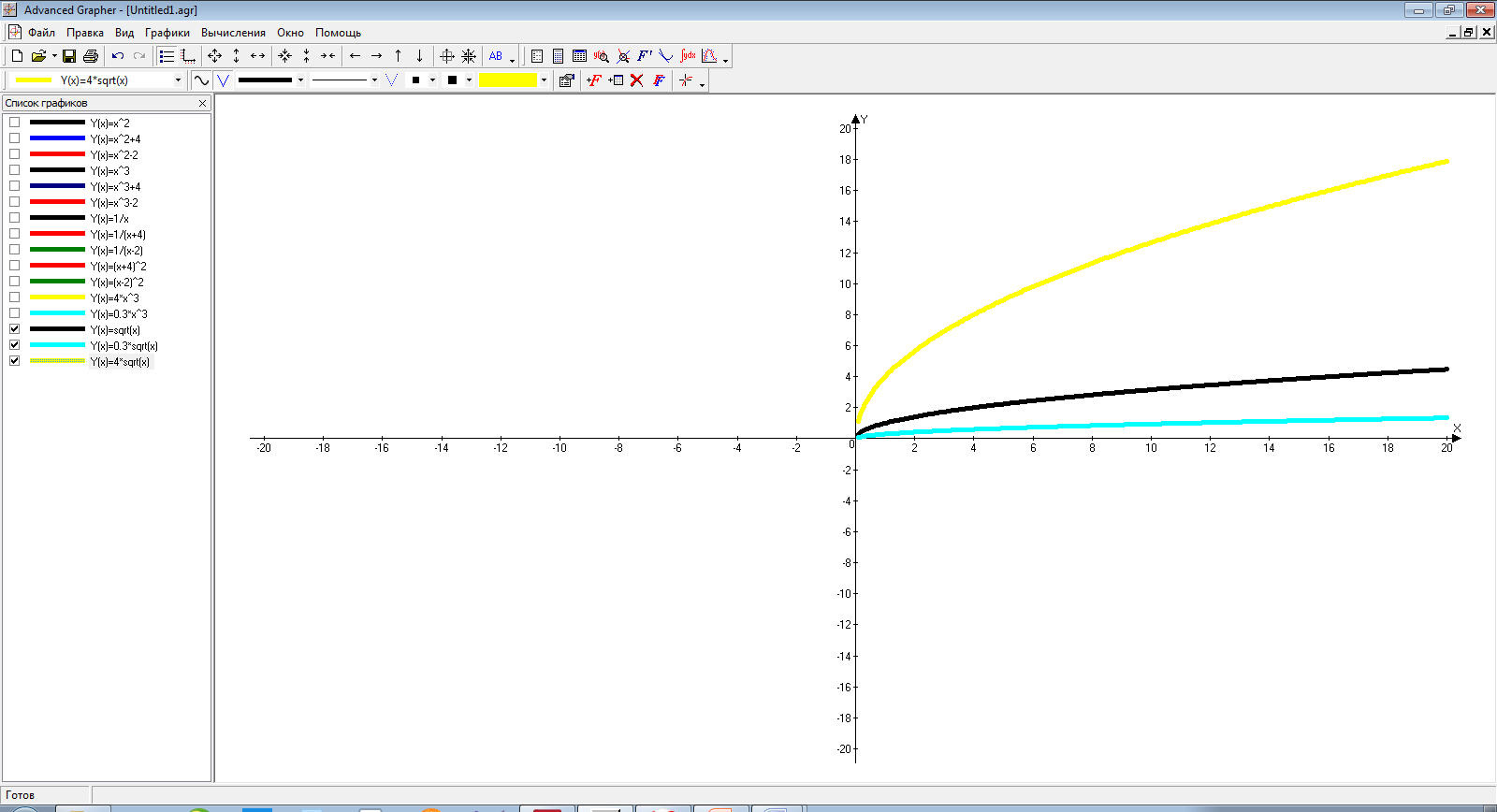 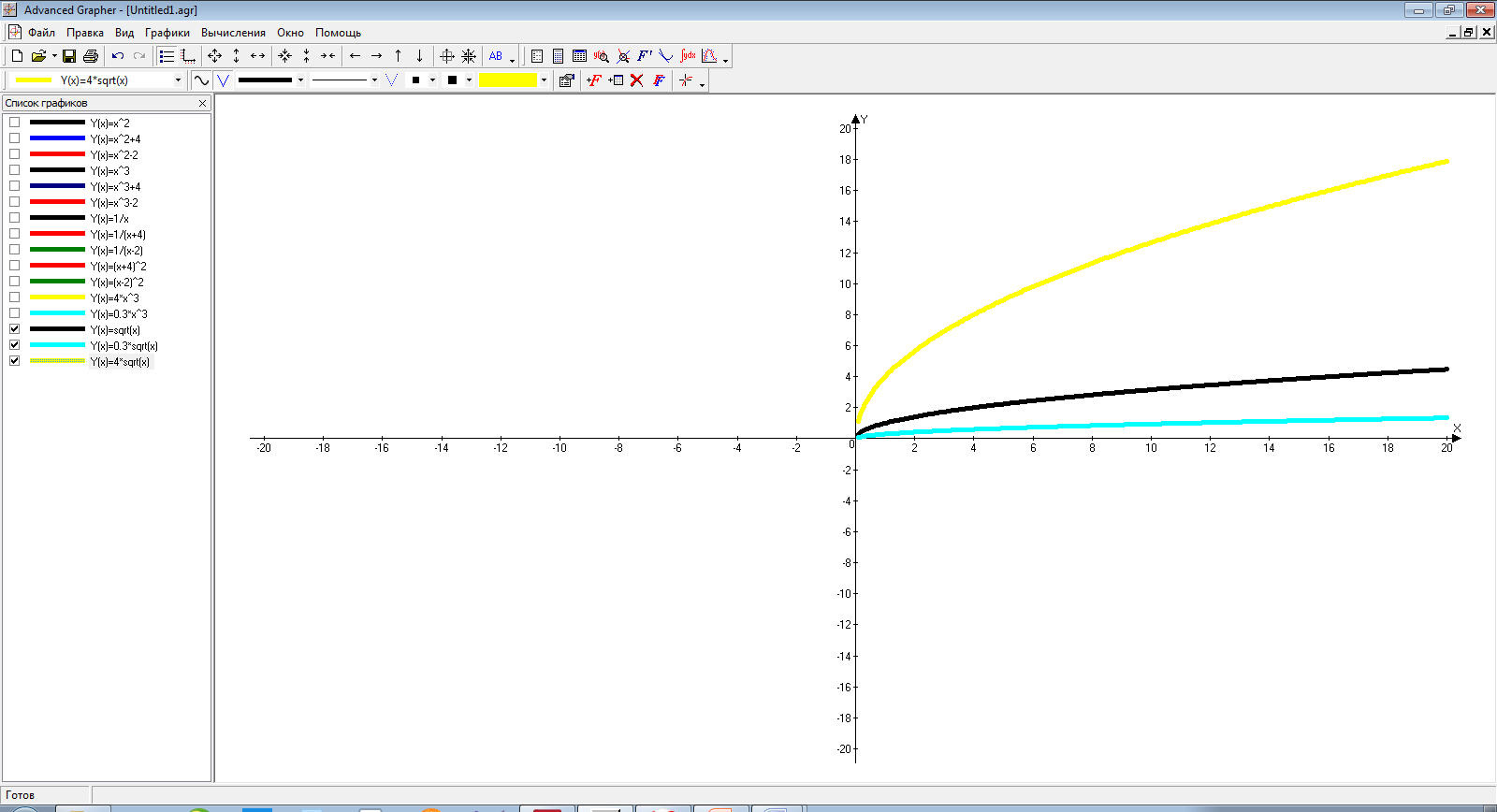 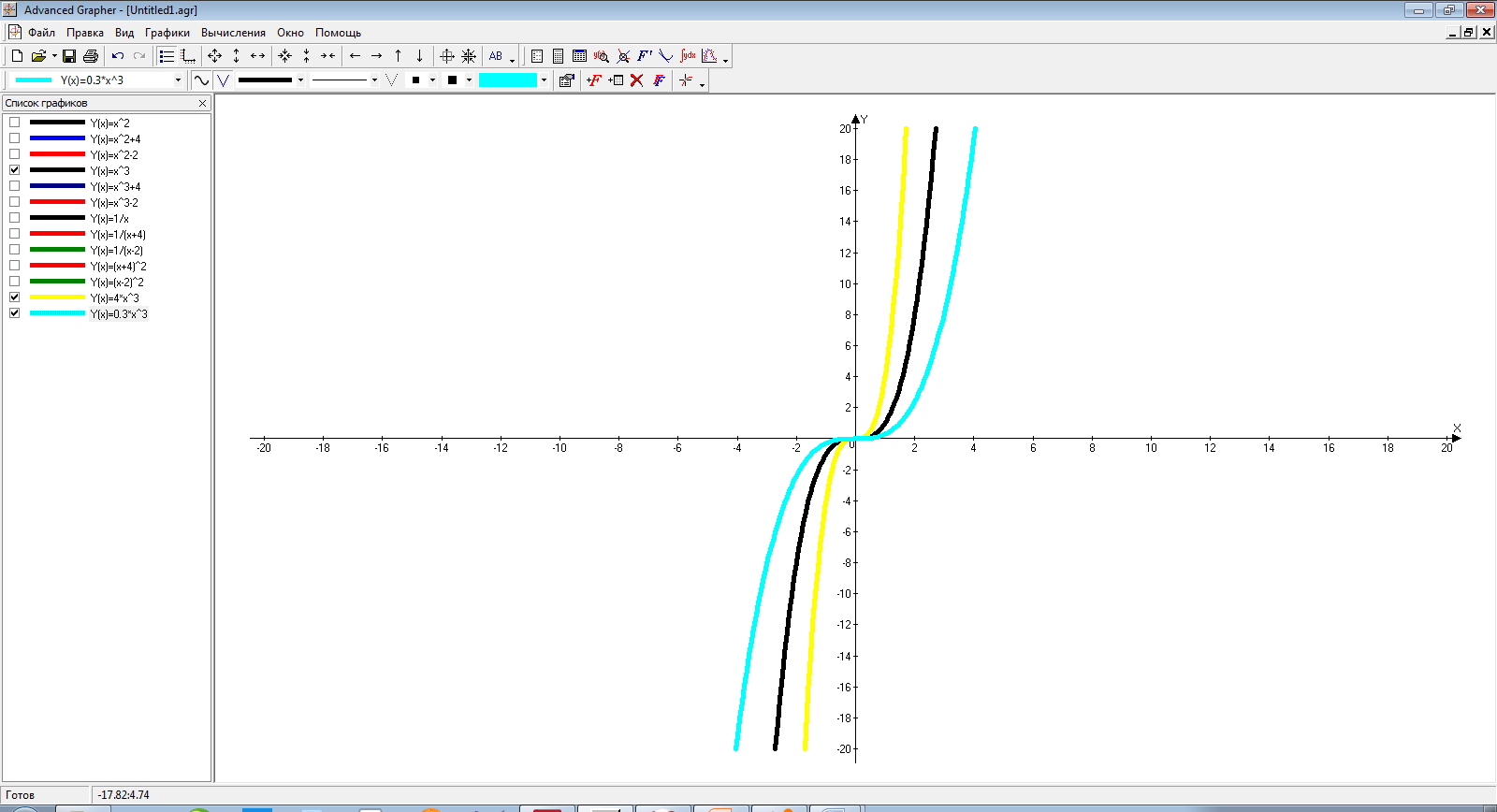 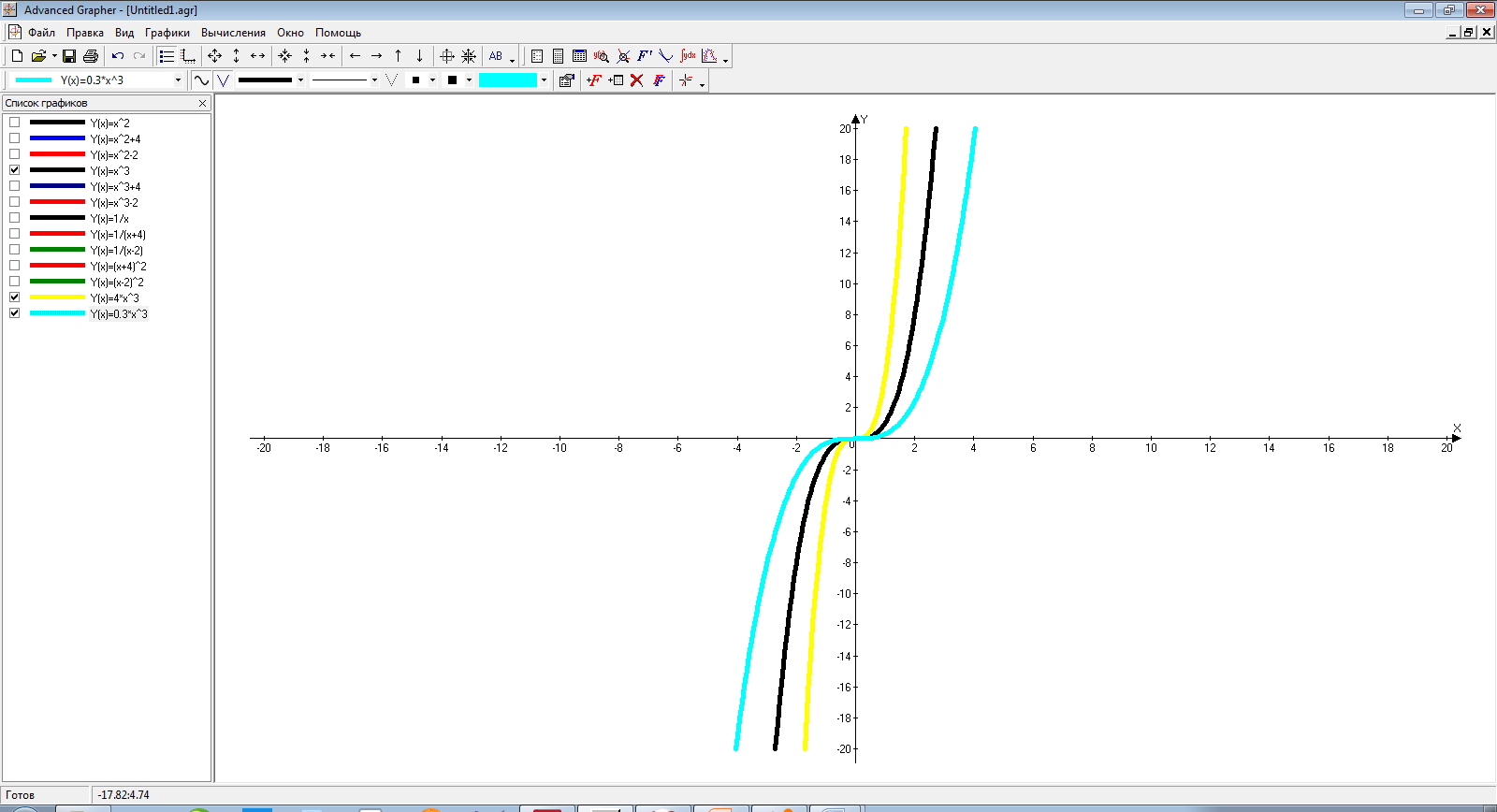 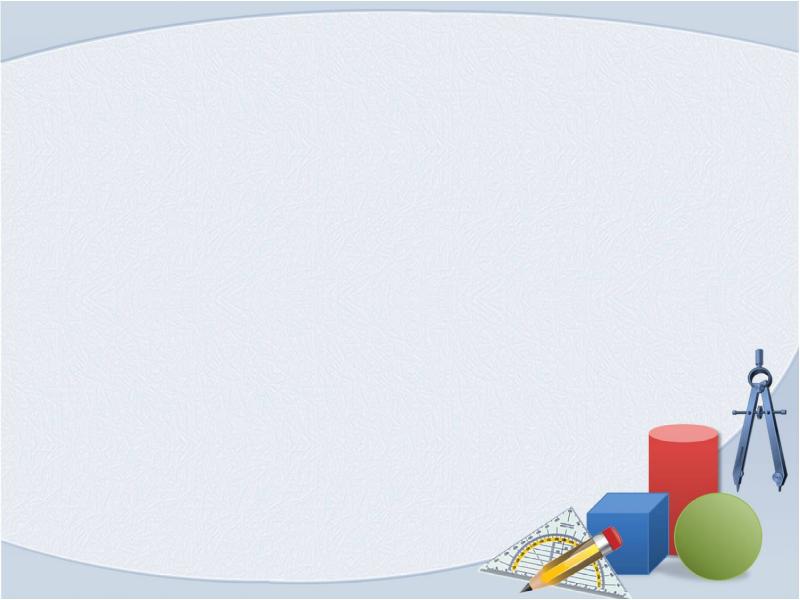 Y=f(kx)
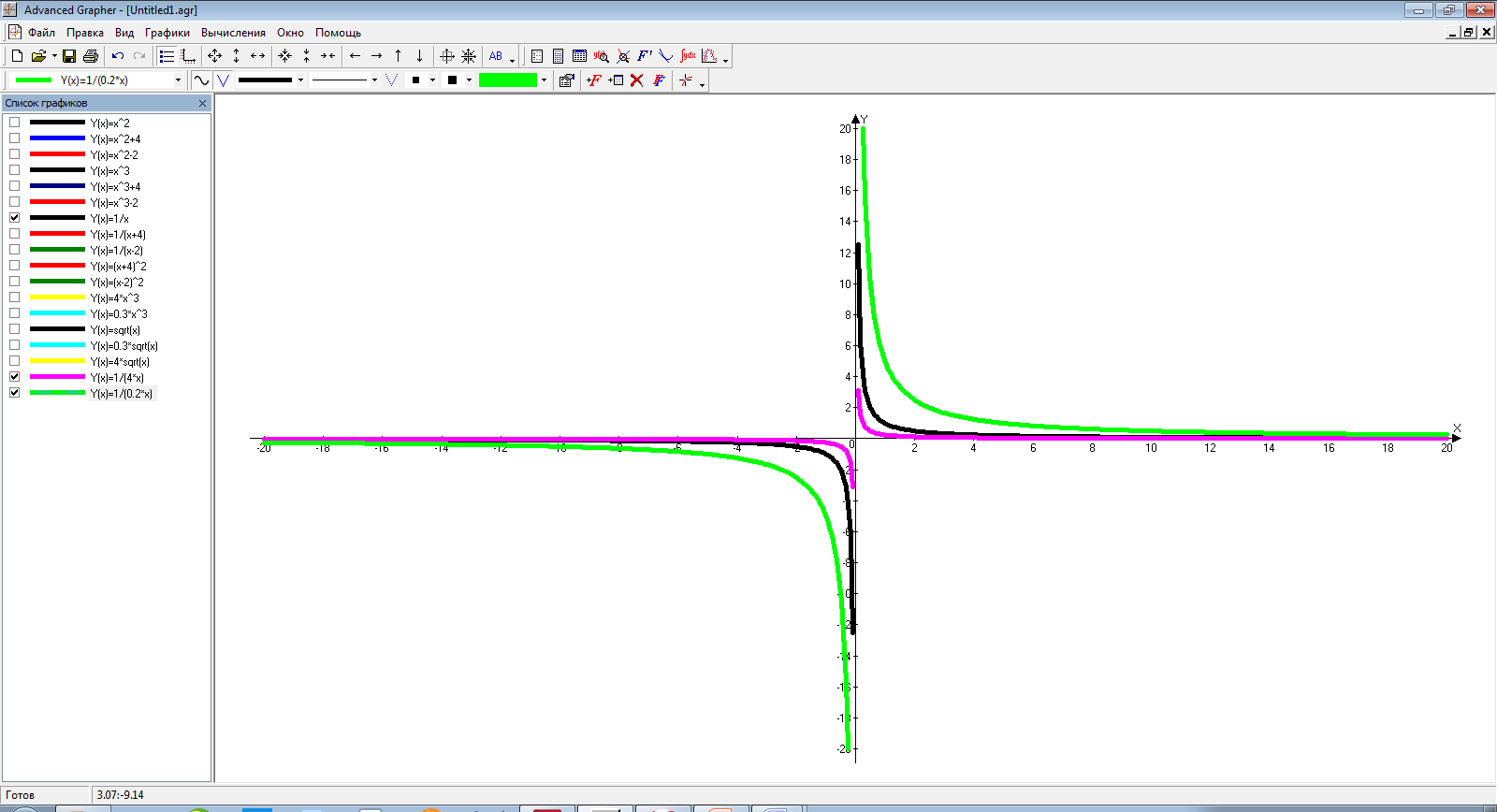 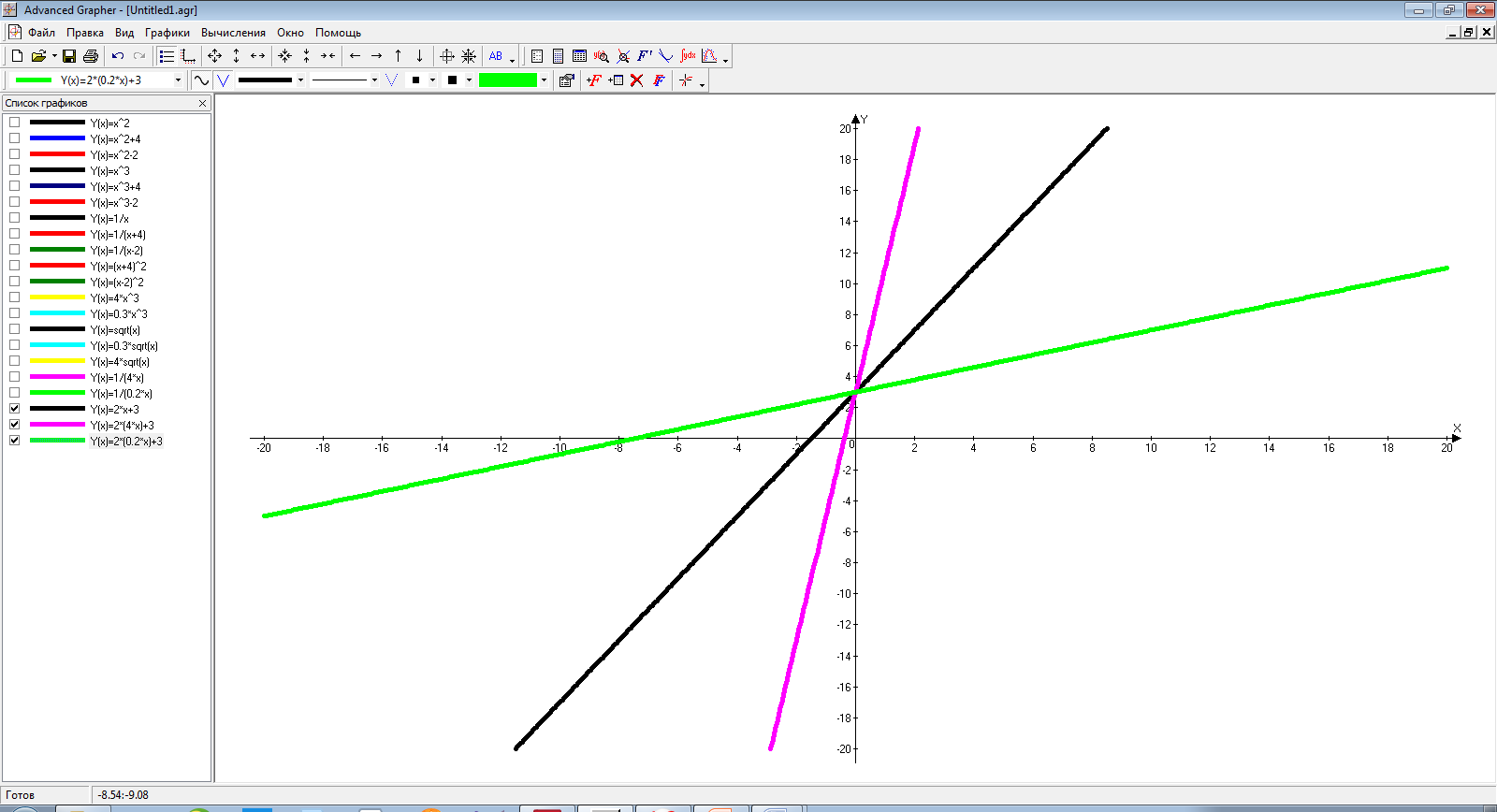 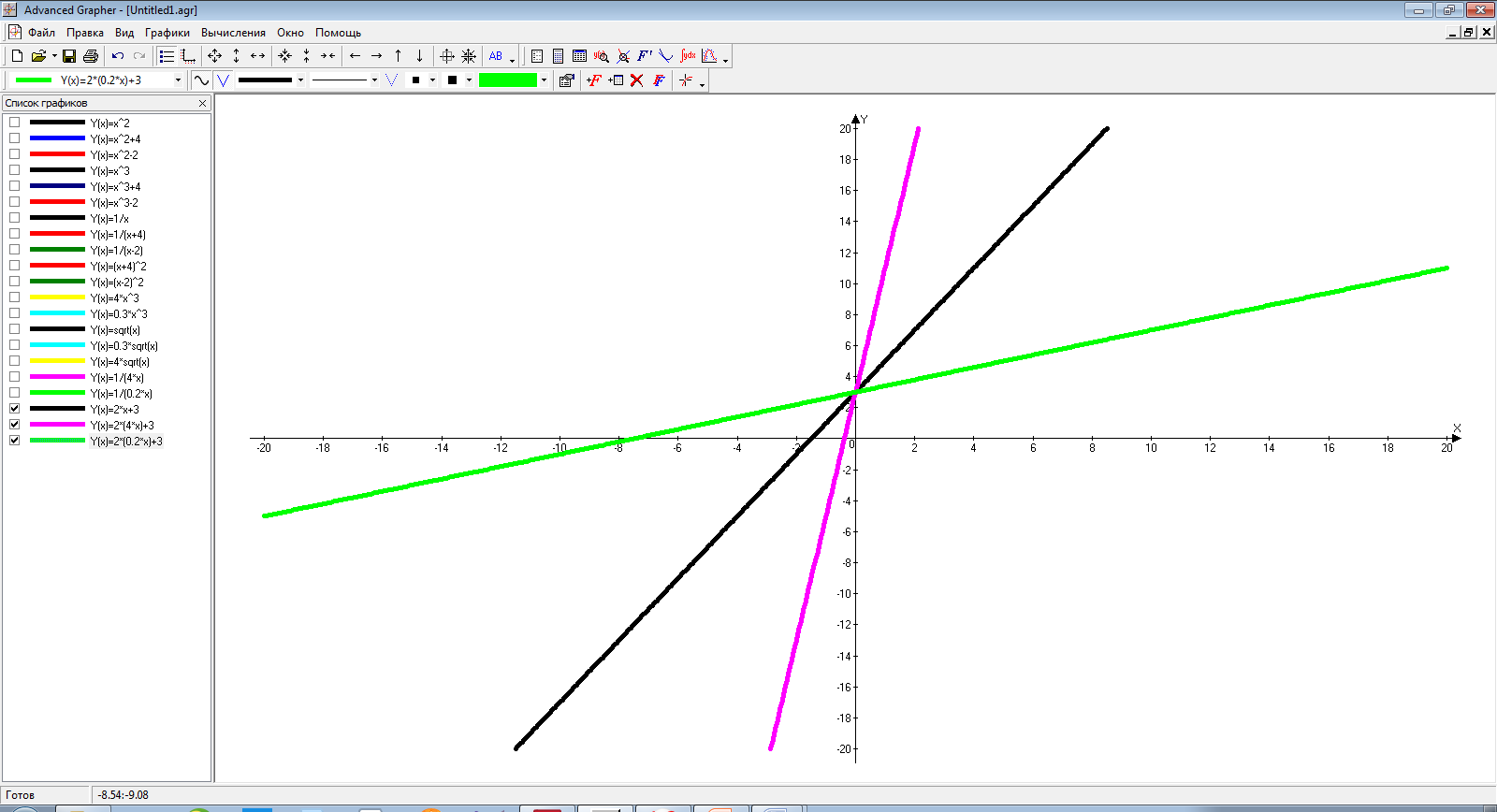 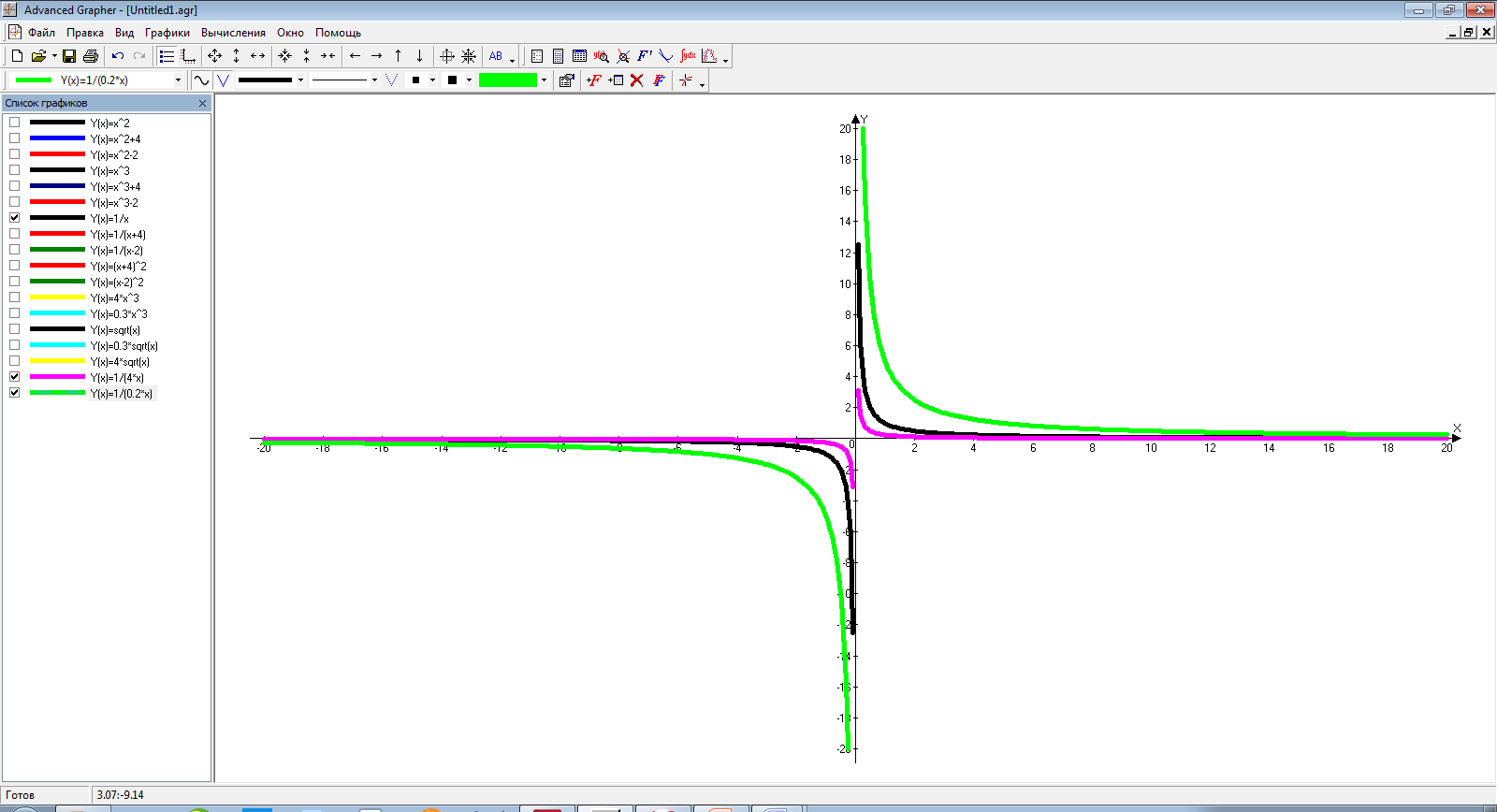 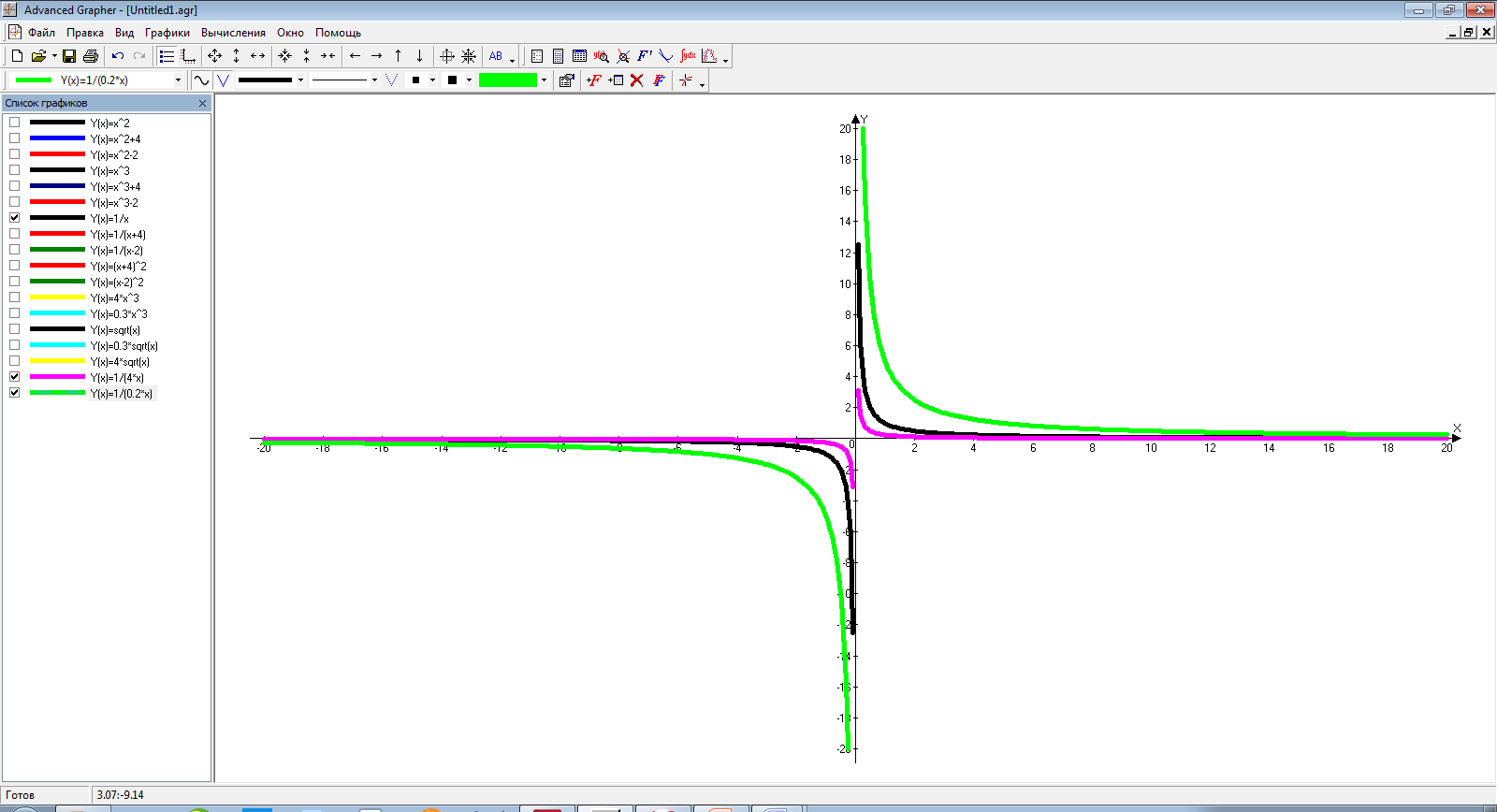